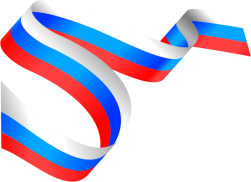 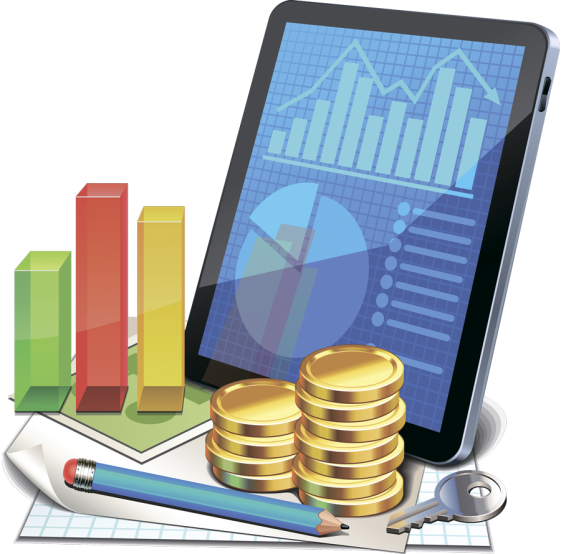 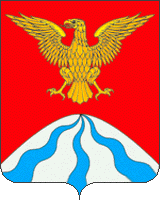 БЮДЖЕТ   
ДЛЯ   ГРАЖДАН
к   решению
 «О бюджете муниципального образования  «Холм-Жирковский район» 
Смоленской области 
на 2020 год  и на плановый период
 2021 и 2022 годов» от 25.12.2019 №83 (в редакции решения от 24.07.2020 №49)
БЮДЖЕТ   ДЛЯ     ГРАЖДАН  2020
ВСТУПЛЕНИЕ
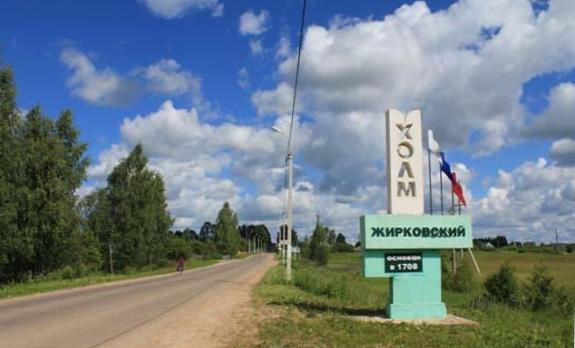 «Данная брошюра «Бюджет для граждан» познакомит с основными параметрами и  изменениями, произошедшими в бюджете муниципального образования «Холм-Жирковский район» Смоленской области в 2020 году, закрепленными   решением Холм-Жирковского районного Совета депутатов от 24.07.2020 г. № 49.
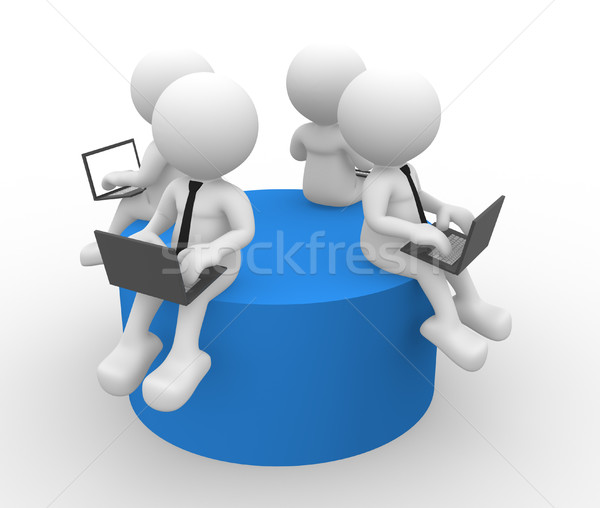 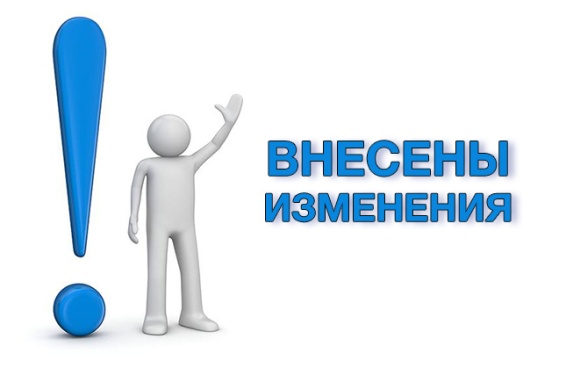 БЮДЖЕТ   ДЛЯ     ГРАЖДАН  2020
ЧТО   ТАКОЕ  БЮДЖЕТ  ДЛЯ  ГРАЖДАН
«Бюджет  для граждан» – аналитический документ, разрабатываемый в целях предоставления гражданам актуальной информации о проекте бюджета муниципального образования «Холм-Жирковский район» Смоленской области в формате, доступном для широкого круга пользователей.
В представленной информации отражены положения решения о бюджете муниципального образования «Холм-Жирковский район» Смоленской области на предстоящий 2020 год и на плановый период 2021 и 2022 годов.
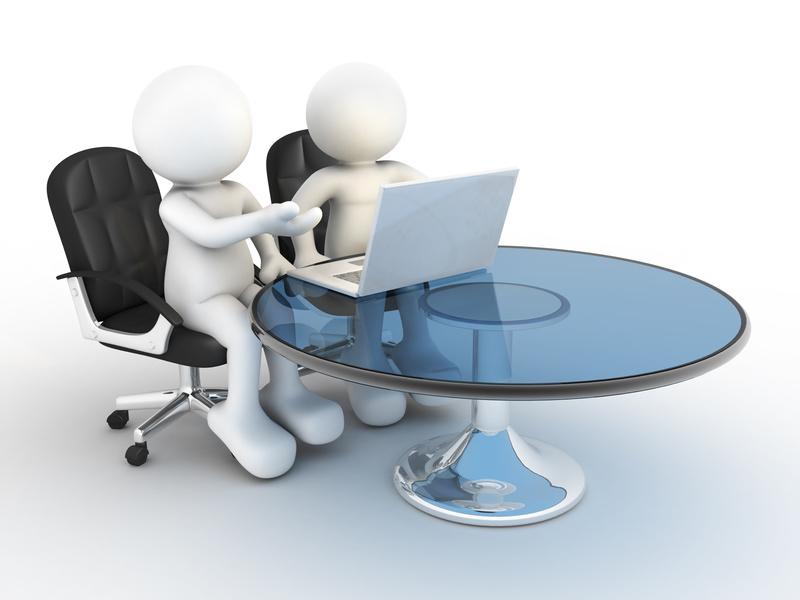 БЮДЖЕТ   ДЛЯ     ГРАЖДАН  2020
ЗНАЧЕНИЕ   БРОШЮРЫ  «БЮДЖЕТ  ДЛЯ  ГРАЖДАН»
повышение финансовой грамотности населения;
 раскрытие информации о бюджете муниципального района и деятельности органов власти;
расширение возможностей  взаимодействия органов власти и граждан.
Цели:
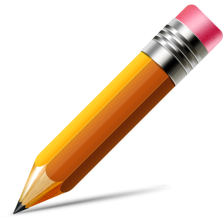 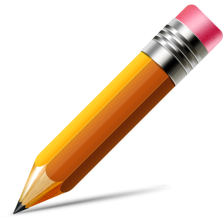 доступность и понятность информации для широкого круга граждан;
 визуализация данных о бюджете;
 консолидация в брошюре общих сведений о бюджете.
Задачи :
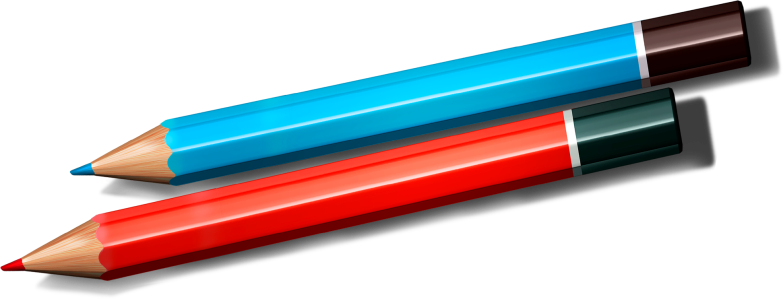 Ожидаемые результаты :
свободный доступ к информации о бюджете  и деятельности органов власти;
вовлечение граждан в диалог с органами власти;
прозрачность формирования  и  расходования бюджетных средств.
БЮДЖЕТ   ДЛЯ     ГРАЖДАН  2020
ЧТО   ТАКОЕ  БЮДЖЕТ?
ДОХОДЫ БЮДЖЕТА
 это поступающие в бюджет денежные средства (налоговые, неналоговые доходы и безвозмездные поступления)
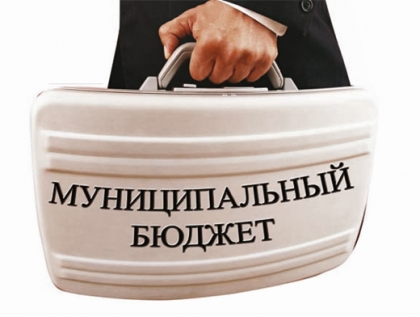 РАСХОДЫ БЮДЖЕТА
это выплачиваемые из бюджета денежные средства (социальные выплаты населению, оказание муниципальных услуг, благоустройство, и другие)
БЮДЖЕТ – форма образования и расходования денежных средств, предназначенных для финансового обеспечения задач и функций государства и местного самоуправления .
Превышение 
доходов над расходами образует положительный остаток бюджета 
ПРОФИЦИТ .
При профиците снижается долг и (или) растут
 остатки.
Если расходная 
часть бюджета превышает доходную, то бюджет формируется с ДЕФИЦИТОМ . При дефиците растет долг и (или) снижаются остатки.
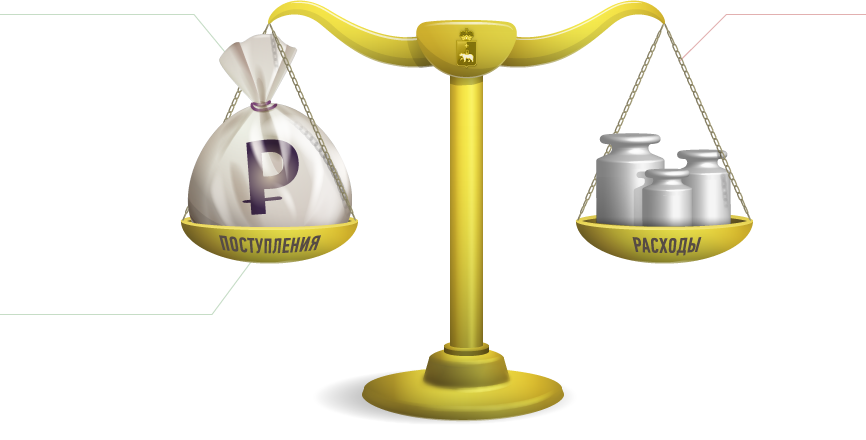 БЮДЖЕТ   ДЛЯ     ГРАЖДАН  2020
Консолидированный бюджет – это свод бюджетов всех уровней на соответствующей территории (за исключением бюджетов государственных внебюджетных фондов) без учета межбюджетных трансфертов между этими бюджетами.
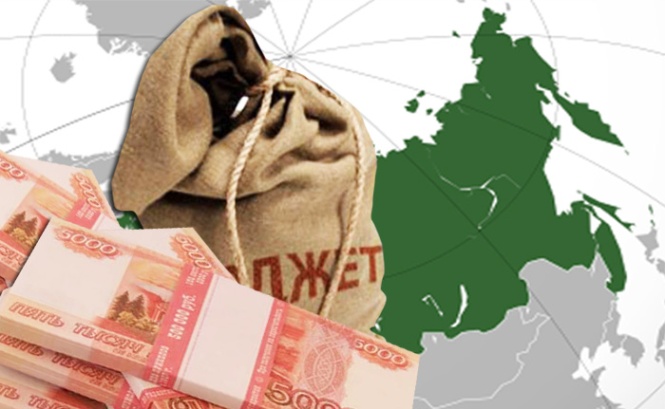 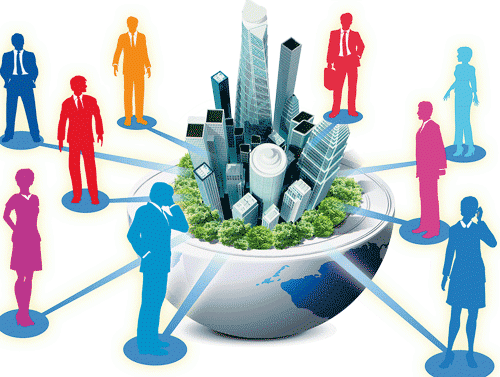 БЮДЖЕТ   ДЛЯ     ГРАЖДАН  2020
ОСНОВНЫЕ  ДОКУМЕНТЫ  ДЛЯ  СОСТАВЛЕНИЕ  ПРОЕКТА  БЮДЖЕТА
Основные направления налоговой и бюджетной политики  муниципального образования «Холм-Жирковский район» Смоленской области на 2020-2022 годы
Основные параметры прогноза социально-экономического развития   муниципального образования «Холм-Жирковский район» Смоленской области
БЮДЖЕТ   МУНИЦИПАЛЬНОГО ОБРАЗОВАНИЯ «ХОЛМ-ЖИРКОВСКИЙ РАЙОН  СМОЛЕНСКОЙ ОБЛАСТИ НА 2020 ГОД И НА ПЛАНОВЫЙ ПЕРИОД 2021 и 2022 годов
Бюджетный прогноз муниципального образования «Холм-Жирковский район» Смоленской области до 2022 года
Муниципальные программы Холм-Жирковского района Смоленской области
БЮДЖЕТ   ДЛЯ     ГРАЖДАН  2020
МУНИЦИПАЛЬНОЕ  ОБРАЗОВАНИЕ  «ХОЛМ-ЖИРКОВСКИЙ РАЙОН»
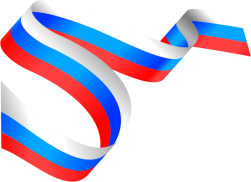 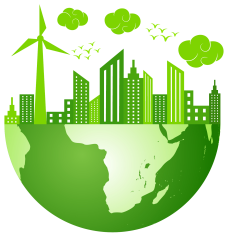 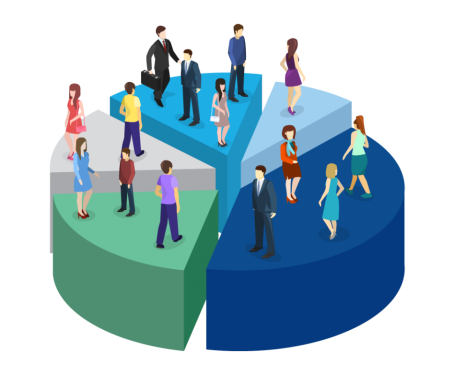 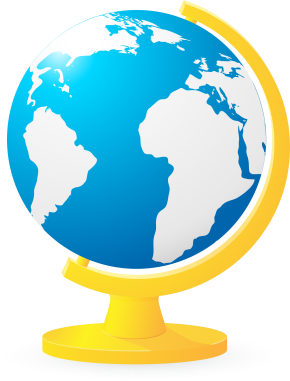 Общая площадь 
2 033,4 кв.км
Численность население на 01.01.2019
9 110 человек
Городские поселения:
1
Холм-Жирковское
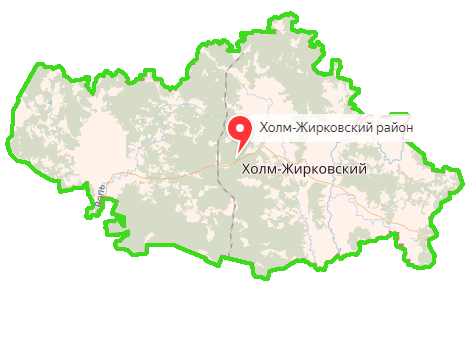 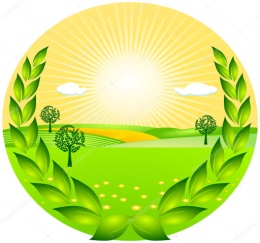 Сельские поселения:
5
Агибаловское
Богдановское
Игоревское
Лехминское
Тупиковское
БЮДЖЕТ   ДЛЯ     ГРАЖДАН  2020
ЭТАПЫ    БЮДЖЕТНОГО    ПРОЦЕССА
Оплата труда
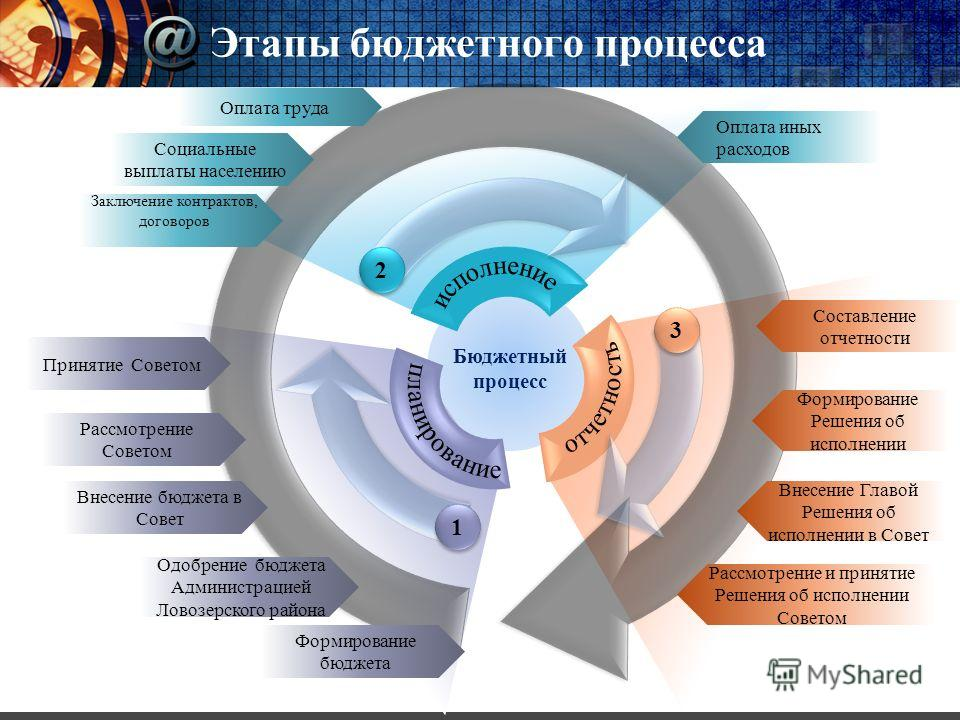 Оплата иных расходов
Социальные выплаты населения
Заключение договоров, контрактов
Подготовка и составление бюджетной отчетности
Утверждение проекта бюджета
Формирование проекта решения об исполнении бюджета
Рассмотрение  проекта бюджета Советом депутатов
Внесение проекта решения об исполнении бюджета в Совет депутатов
Внесение проекта бюджета в Совет депутатов
Рассмотрение проекта бюджета Бюджетной комиссией
Рассмотрение и принятие решения об исполнении бюджета Советом депутатов
Составление проекта бюджета Финансовым управлением
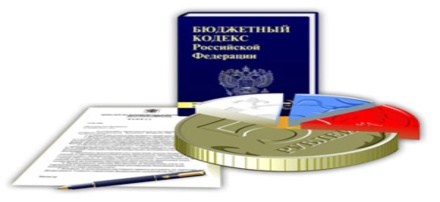 БЮДЖЕТ   ДЛЯ     ГРАЖДАН  2021
ПОКАЗАТЕЛИ  СОЦИАЛЬНО-ЭКОНОМИЧЕСКОГО  РАЗВИТИЯ
ХОЛМ-ЖИРКОВСКОГО РАЙОНА
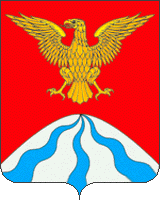 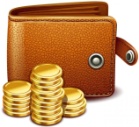 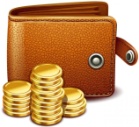 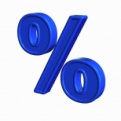 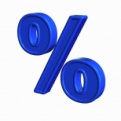 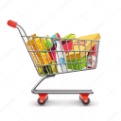 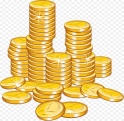 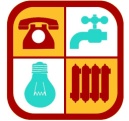 БЮДЖЕТ   ДЛЯ     ГРАЖДАН  2020
КРУПНЫЕ   ПРЕДПРИЯТИЯ  ХОЛМ-ЖИРКОВСКОГО РАЙОНА
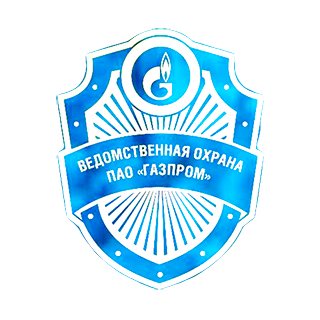 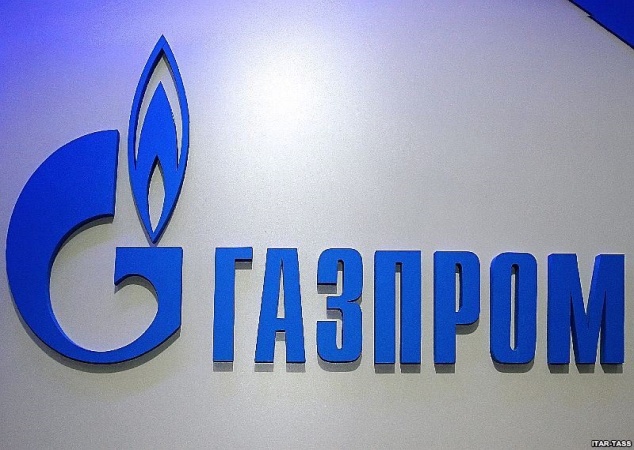 Филиал ПАО «Газпром»                                                                                                                «Главное управление 
охраны ПАО «Газпром»
     Основным видом деятельности предприятия охрана продукции, охрана  объектов и  имущества, необходимых для ее транспортировки и хранения, охрана персонала.
     Численность работающих на предприятии составляет более 40 человек.
     Вклад  предприятия в общий объем налоговых доходов бюджета муниципального района  оценивается на уровне 4,8 %.
Филиал  ООО «Газпром
 трансгаз Санкт-Петербург» Холм-Жирковское ЛПУ МГ
     Основным видом деятельности предприятия является транспортировка по трубопроводам газа и продуктов его переработки.
     Численность работающих на предприятии  составляет более 350  человек.
     Вклад предприятия в общий объем налоговых доходов бюджета муниципального района  в текущем году оценивается на уровне  25,8 процента.
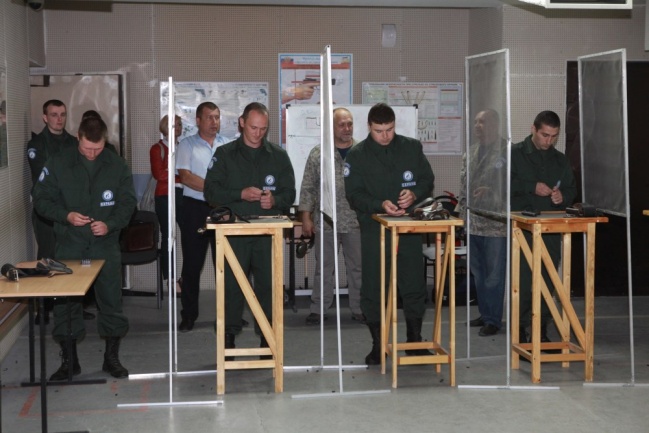 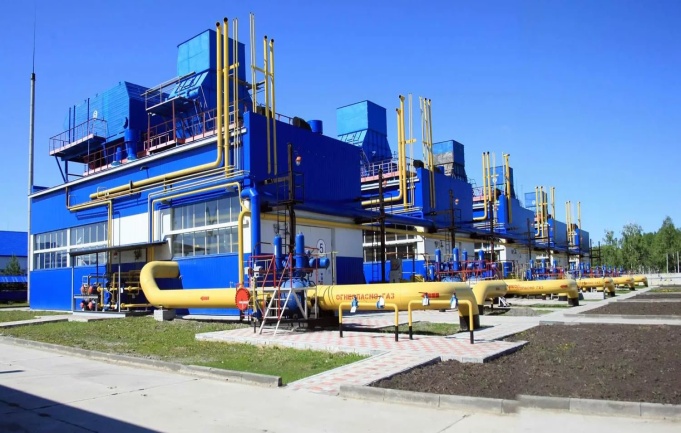 БЮДЖЕТ   ДЛЯ     ГРАЖДАН  2020
ОСНОВНЫЕ  НАПРАВЛЕНИЯ  НАЛОГОВОЙ  И
БЮДЖЕТНОЙ  ПОЛИТИКИ ХОЛМ-ЖИРКОВСКОГО РАЙОНА
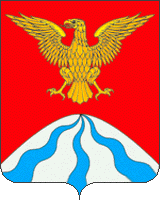 Поддержка малого и среднего бизнеса, стимулирование инвестиционной деятельности
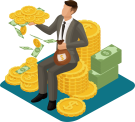 Контроль за использованием муниципальной собственности, качественный учет  и 
           обеспечение сохранности имущества в составе казны
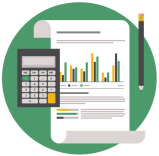 Оптимизация ставок арендной платы  и проведение мероприятий по сокращению 
           задолженности по арендной плате за арендуемое имущество и земельные участки
Проведение оценки эффективности налоговых расходов муниципальных образований 
          Холм-Жирковского района  Смоленской  области
Осуществление мероприятий по легализации «теневой» заработной платы и снижению 
          неформальной занятости
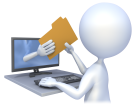 Проведение работы с физическими лицами, имеющими задолженность  в бюджет по     
          имущественным налогам, информирование работодателей о сотрудниках, имеющих     
          задолженность по имущественным налогам
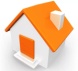 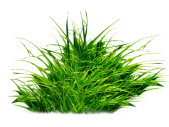 Дальнейшее проведение мероприятий муниципального земельного контроля и     
          государственного   надзора
Оптимизация ставок и налоговых льгот, установленных решениями органов местного    
          самоуправления, оценка эффективности и востребованности предоставляемых налоговых 
          льгот и их экономического эффекта
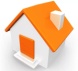 БЮДЖЕТ   ДЛЯ     ГРАЖДАН  2020
ОСНОВНЫЕ  НАПРАВЛЕНИЯ  НАЛОГОВОЙ  И
БЮДЖЕТНОЙ  ПОЛИТИКИ ХОЛМ-ЖИРКОВСКОГО РАЙОНА
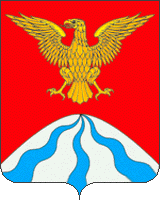 Повышение качества  и эффективности совместной работы органов власти всех уровней 
          по усилению администрирования доходов  в рамках деятельности Межведомственной 
          комиссии  по налоговой комиссии
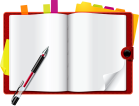 Повышение реалистичности и минимизация рисков несбалансированности бюджета, 
          концентрация расходов на первоочередных  и приоритетных направлениях
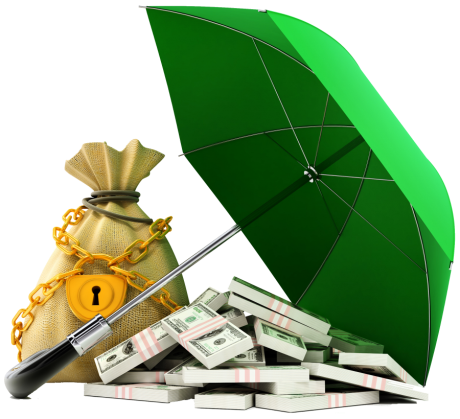 Обеспечение реализации задач, поставленных в указах Президента Российской Федерации
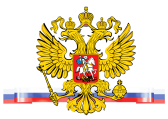 Выполнение условий соглашения по реструктуризации бюджетных кредитов
Проведение долговой политики муниципального образования с учетом сохранения   
          безопасного уровня долговой нагрузки на местный  бюджет
Повышение с 01.10.2020 г. оплаты труда отдельных категорий работников муниципальных 
          бюджетных учреждений, на которых не распространяется действие указов Президента   
          Российской Федерации
Повышение эффективности бюджетных расходов, формирование бюджетных параметров 
          исходя из необходимости безусловного исполнения действующих расходных обязательств  
          осуществления взвешенного подхода к принятию новых расходных обязательств
Недопущение установления расходных обязательств, не связанных с решением вопросов,            
          отнесенных Конституцией Российской Федерации и федеральными законами к  
          полномочиям органов местного самоуправления
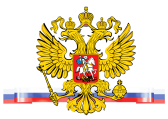 Обеспечение прозрачности (открытости) и публичности процесса управления   
         общественными финансами
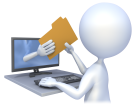 БЮДЖЕТ   ДЛЯ     ГРАЖДАН  2020
ОСНОВНЫЕ   ПАРАМЕТРЫ  БЮДЖЕТА
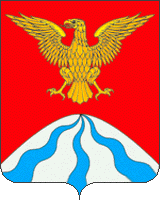 Расходы
266 958,8
тыс. руб.
Доходы*
291 886,5
тыс. руб.
Расходы*
291 886,5
тыс. руб.
Доходы
267 629,8
тыс.руб.
2019
2020
Профицит
671,0
тыс. руб.
Дефицит
0,0
тыс. руб.
Доходы*
233 461,2
тыс. руб.
Расходы*
233 461,2
тыс. руб.
Доходы*
224 955,8
тыс. руб.
Расходы*
224 955,8
тыс. руб.
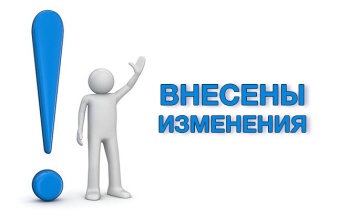 2022
2021
Дефицит
00,0
Профицит
0,0
тыс. руб.
* - бюджет с учетом внесенных изменений
БЮДЖЕТ   ДЛЯ     ГРАЖДАН  2020
ИСТОЧНИКИ   ФИНАНСИРОВАНИЯ  ДЕФИЦИТА
В процессе принятия и исполнения бюджета большое значение приобретает сбалансированность  доходов и расходов бюджета. Если доходы превышают расходы, то возникает профицит. Но чаще расходы превышают доходы. В таком случае возникает дефицит.
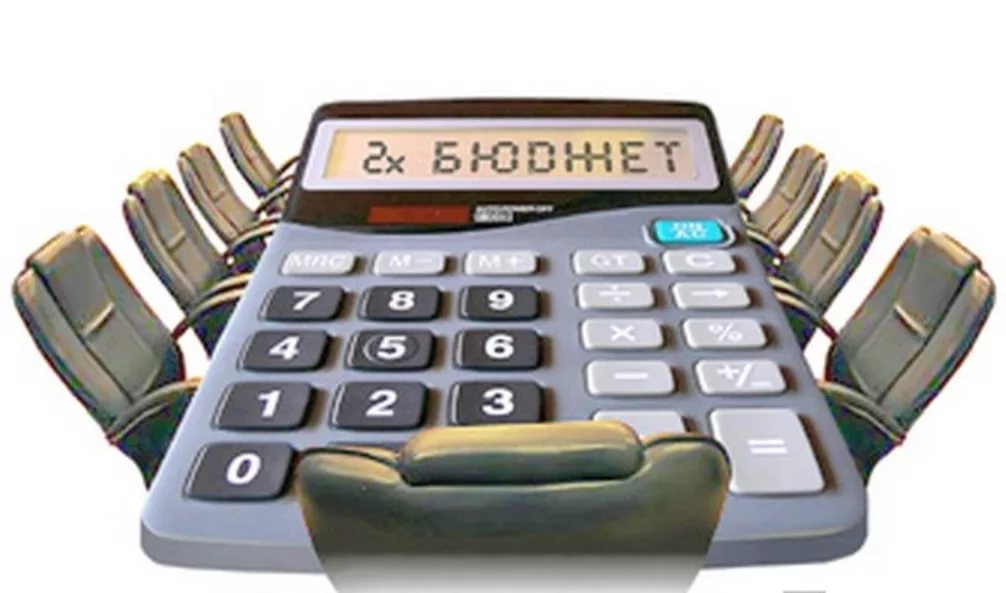 БЮДЖЕТ   ДЛЯ     ГРАЖДАН  2020
ИСТОЧНИКИ   ФИНАНСИРОВАНИЯ  ДЕФИЦИТА НА 2020-2022 гг
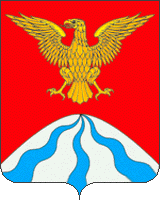 тыс. руб.
Кредиты кредитных организаций
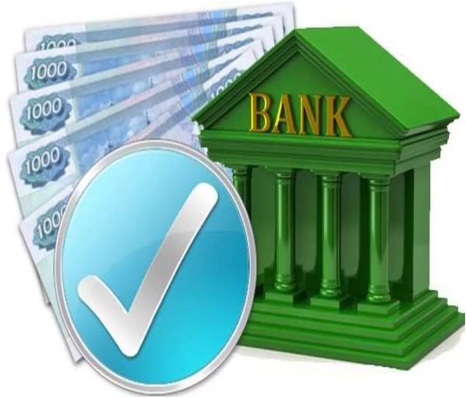 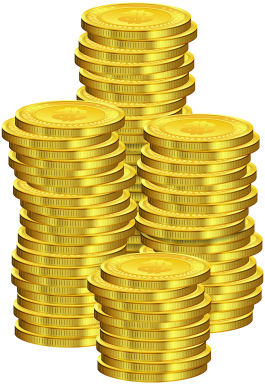 2021     2022

 0,00       0,00      0,00
Изменение остатков средств на счетах по учету средств бюджетов
2021     2022

 0,00       0,00      0,00
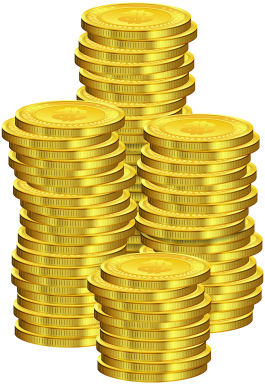 БЮДЖЕТ   ДЛЯ     ГРАЖДАН  2020
ДИНАМИКА  МУНИЦИПАЛЬНОГО ДОЛГА   В 2019-2022 ГОДАХ
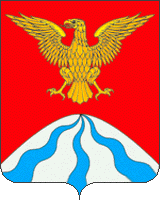 тыс. руб.
В соответствии с Бюджетным кодексом  РФ объем доходов на обслуживание муниципального долга не должен превышать 15 % объема расходов бюджета муниципального района , за исключением объема расходов , которые осуществляются за счет субвенций из бюджетов бюджетной системы  РФ .
7 312,2
оценка
7 312,2
прогноз
В 2019-2022 годах  предусмотрена сумма на обслуживание долга в размере 7,3 тыс. рублей ежегодно,  что составляет 0,01 процента от объема расходов бюджета, за исключением расходов, которые осуществляются за счет субвенций из бюджетов бюджетной системы Российской Федерации.
7,3
7,3
7,3
7,3
7,3
БЮДЖЕТ   ДЛЯ     ГРАЖДАН  2020
ДОХОДЫ   БЮДЖЕТА
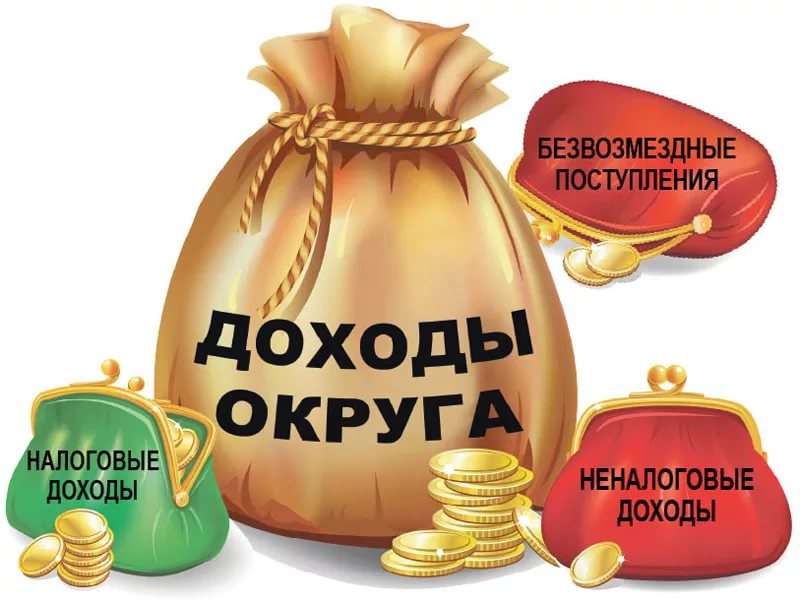 Доходы
района
БЮДЖЕТ   ДЛЯ     ГРАЖДАН  2020
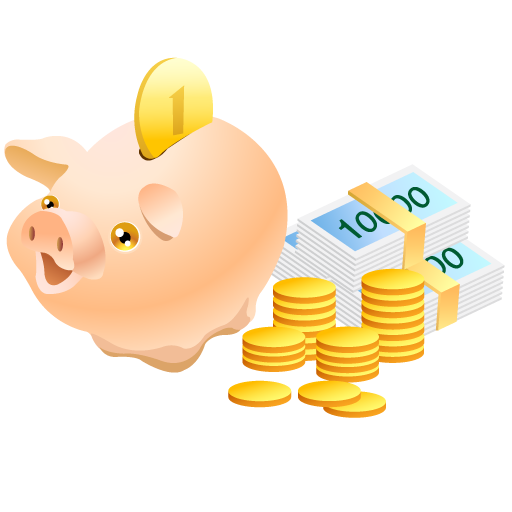 Общий годовой объем доходов 
бюджета  с учетом изменений в
июле 2020 года ( + 248,6 тыс. 
 рублей) составит 291 886,5 
тыс. рублей. 
	
	Увеличение на  248,6 тыс. рублей за счет:

-субвенции бюджетам муниципальных районов на государственную регистрацию актов гражданского состояния в сумме 10,4 тыс. рублей;
-субсидии бюджетам муниципальных районов на обеспечение условий для функционирования центров цифрового и гуманитарного профилей в сумме 23,3 тыс. рублей;
субсидии бюджетам муниципальных районов на поддержку отрасли культуры в сумме 214,9 тыс. рублей.
БЮДЖЕТ   ДЛЯ     ГРАЖДАН  2020
ОБЪЕМ  И СТРУКТУРА  ДОХОДОВ  БЮДЖЕТА
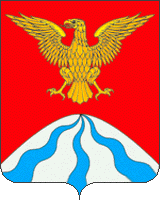 тыс. руб.
2019
38 122,1
14,2 %
267 629,8
2 056,7
0,8 %
227 451,0
85,0 %
867,9
0,2 %
2020*
36 013,3
12,4 %
255 005,3*
87,4 %
291 886,5*
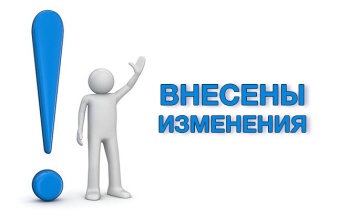 35 781,8
15,9  %
2021
902,5
0,4 %
188 271,5*
  83,7 %
224 955,8*
2022
233 461,2*
36 241,6
15,6 %
938,6
0,4 %
196 281,0*
  84,0 %
* - бюджет с учетом внесенных изменений
БЮДЖЕТ   ДЛЯ     ГРАЖДАН  2020
ОБЪЕМ  И СТРУКТУРА НАЛОГОВЫХ  ДОХОДОВ  БЮДЖЕТА
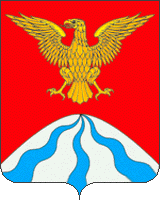 45 275,3
тыс. руб.
36 241,6
38 122,1
36 013,3
35 781,8
Налоговые 
               доходы – часть доходов граждан и организаций, которые они обязаны заплатить государству.
БЮДЖЕТ   ДЛЯ     ГРАЖДАН  2020
НАЛОГ  НА  ДОХОДЫ  ФИЗИЧЕСКИХ ЛИЦ
-  основной вид    
             прямых налогов. Исчисляется в процентах от совокупного дохода физических лиц за вычетом документально подтвержденных расходов, в соответствии с действующим законодательством.
40 915,6
тыс. руб.
34 387,0
31 875,8
33 122,6
33 704,8
Доля поступлений НДФЛ в общем  объеме налоговых и неналоговых
доходов   бюджета в 2020- 2022 г.г.
86,4%
2020
Налогооблагаемые доходы:
вознаграждение за исполнение трудовых и иных    обязанностей;

 доходы от продажи имущества, находившегося   
  в  собственности менее 5 лет;

доходы от сдачи имущества в аренду;

доходы от источников за пределами РФ;

доходы в виде разного рода выигрышей;
90,3%
2021
92,5%
2022
БЮДЖЕТ   ДЛЯ     ГРАЖДАН  2020
НАЛОГИ   НА  СОВОКУПНЫЙ   ДОХОД
тыс. руб.
В бюджет от субъектов малого и среднего бизнеса поступают  платежи по единому налогу на вмененный доход для отдельных видов деятельности и налог, взимаемый с применением патентной системы налогообложения.
4 021,3
3 686,4
3 766,3
ЕСХН
2 273,2
1 453,6
10,2%
Доля поступлений налогов на совокупный доход в общем  объеме налоговых и неналоговых
доходов   бюджета в 2020- 2022 г.г.
2020
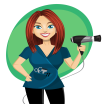 Виды предпринимательской деятельности :
Оказание бытовых услуг и ветеринарных услуг;

Ремонт, техническое обслуживание и мойка автотранспортных средств;

Перевозка грузов и пассажиров;

- Розничная торговля и общественное питание;

Ремонт жилья и построек;

 Сдача в аренду помещений и земельных участков.
6,2%
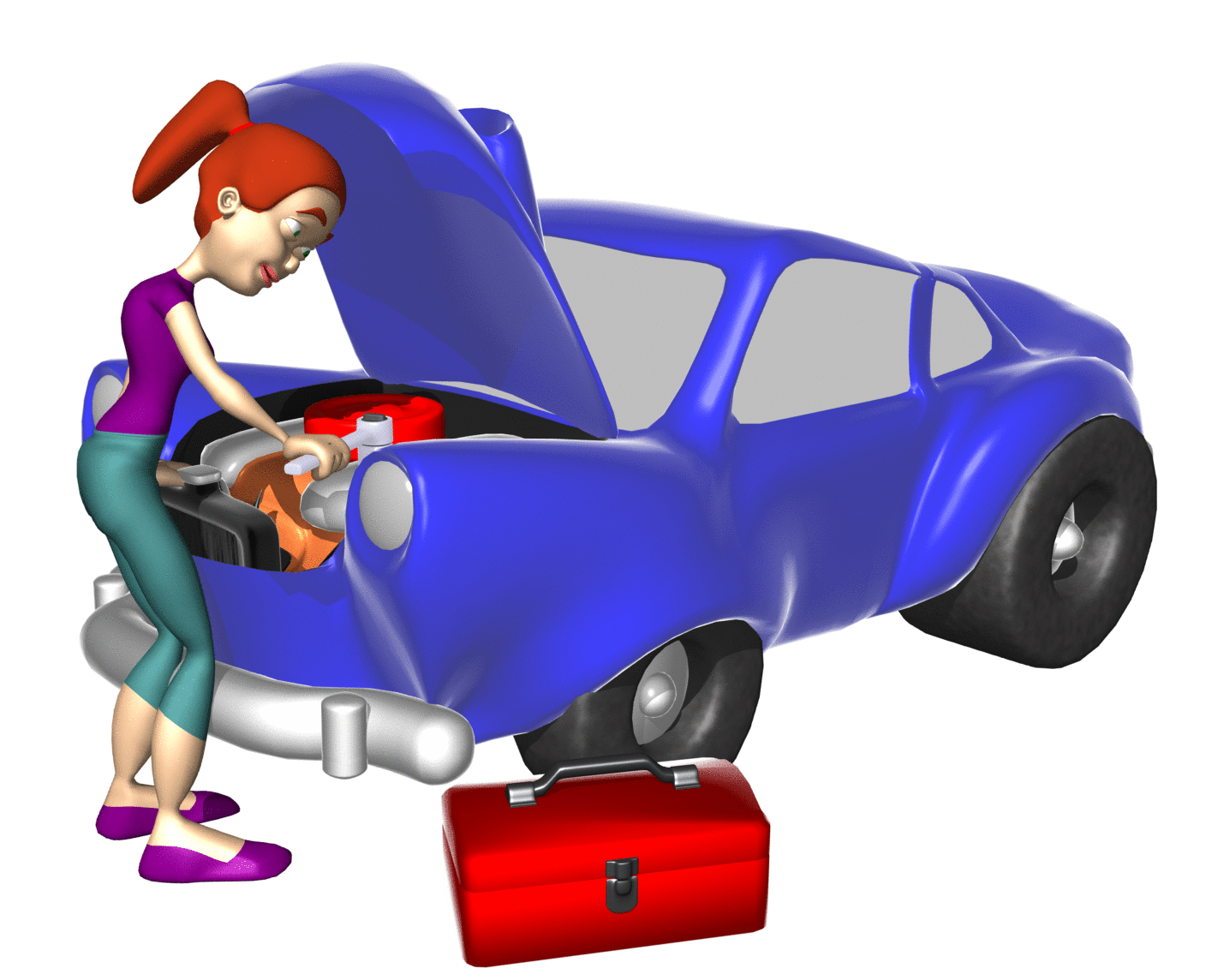 2021
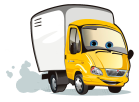 9,9%
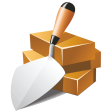 2022
БЮДЖЕТ   ДЛЯ     ГРАЖДАН  2020
ГОСУДАРСТВЕННАЯ    ПОШЛИНА
тыс. руб.
490,8
401,0
В бюджет муниципального района поступает государственная пошлина по делам, рассматриваемым  в судах общей юрисдикции.
396,0
371,2
386,0
Доля поступлений государственной пошлины в общем  объеме налоговых и неналоговых доходов   бюджета  в 2020- 2022 г.г.
1,0%
2020
-сбор, взимаемый с плательщиков при  их обращении в государственные органы, органы местного самоуправления, иные органы и (или) к должностным лицам, которые уполномочены,  за совершением в отношении этих лиц юридически значимых действий.
1,0%
2021
1,1%
2022
БЮДЖЕТ   ДЛЯ     ГРАЖДАН  2020
ОБЪЕМ  И СТРУКТУРА НЕНАЛОГОВЫХ  ДОХОДОВ  БЮДЖЕТА
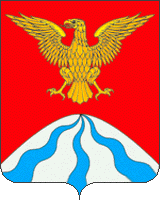 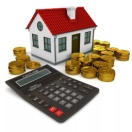 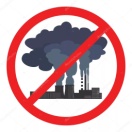 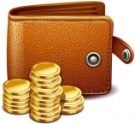 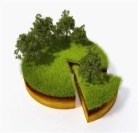 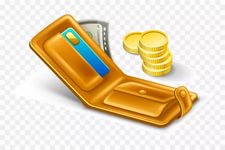 тыс. руб.
Неналоговые 
               доходы –  платежи в   
           виде штрафов и санкций за нарушение законодательства, доходы от использования и продажи имущества, иные платежи.
БЮДЖЕТ   ДЛЯ     ГРАЖДАН  2020
ОБЪЕМ  И СТРУКТУРА  БЕЗВОЗМЕЗДНЫХ   ПОСТУПЛЕНИЙ
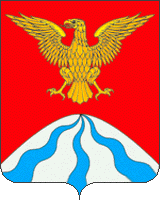 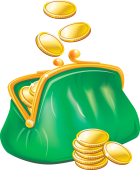 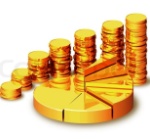 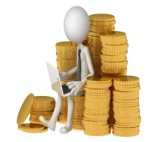 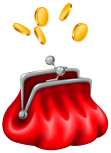 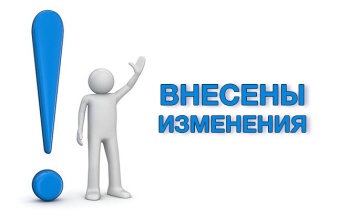 тыс. руб.
Безвозмездные  
               поступления –средства, безвозмездно поступающие в бюджет из другого бюджета в форме дотаций, субсидий, субвенций, иных межбюджетных трансфертов, а также от физических и юридических лиц.
* - бюджет с учетом внесенных изменений
БЮДЖЕТ   ДЛЯ     ГРАЖДАН  2020
СВЕДЕНИЯ  О  НАЛОГОВЫХ  ЛЬГОТАХ
НАЛОГОВАЯ ЛЬГОТА – предоставляемые 
             отдельным категориям налогоплательщиков  преимущества по сравнению с другими налогоплательщиками, включая возможность не уплачивать налоги, либо уплачивать их в меньшем размере.
	На территории муниципального образования «Холм-Жирковский район» Смоленской области действует система налогообложения  в виде единого налога на вмененный доход для отдельных видов деятельности (ЕНВД). 
	Решением  Холм-Жирковского районного Совета депутатов от 27.10.2011 года « О введении в действие системы налогообложения в виде единого налога на вмененный доход для отдельных видов деятельности на территории муниципального образования «Холм-Жирковский район» Смоленской области  налоговые льготы налогоплательщикам не предусмотрены.
Стимулирование развития отдельных видов предпринимательской деятельности происходит через применение различных значений  корректирующего коэффициента базовой доходности (от 0,01 до 1,0)
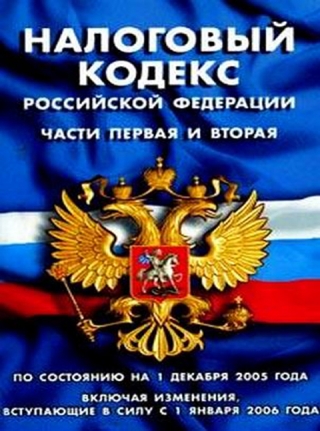 БЮДЖЕТ   ДЛЯ     ГРАЖДАН  2020
НАПРАВЛЕНИЯ   РАСХОДОВАНИЯ   БЮДЖЕТНЫХ  СРЕДСТВ
БЮДЖЕТ   ДЛЯ     ГРАЖДАН  2020
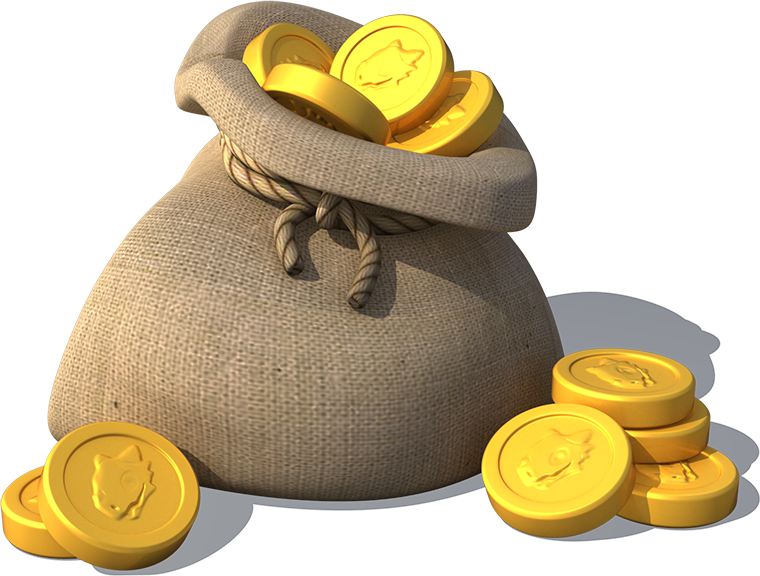 Общий годовой объем расходов 
бюджета  с учетом изменений в
 июле 2020 года ( + 248,6 тыс. 
 рублей) составит 291 886,5 
тыс. рублей. 
		

	Увеличение на  248,6 тыс. рублей за счет:
-   увеличения безвозмездных поступлений (248,6 тыс.рублей).
На:
-функционирования центров цифрового и   
 гуманитарного профилей;
-поддержку отрасли культуры.
БЮДЖЕТ   ДЛЯ     ГРАЖДАН  2020
РАСХОДЫ  БЮДЖЕТА  ПО РАЗДЕЛАМ  БЮДЖЕТНОЙ  КЛАССИФИКАЦИИ  РАСХОДОВ  БЮДЖЕТА
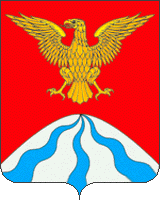 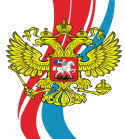 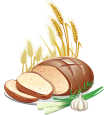 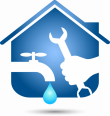 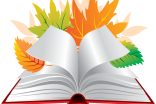 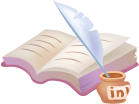 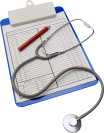 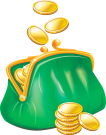 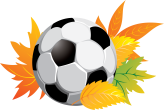 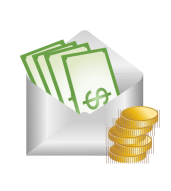 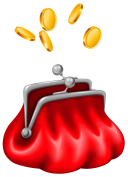 тыс. руб.
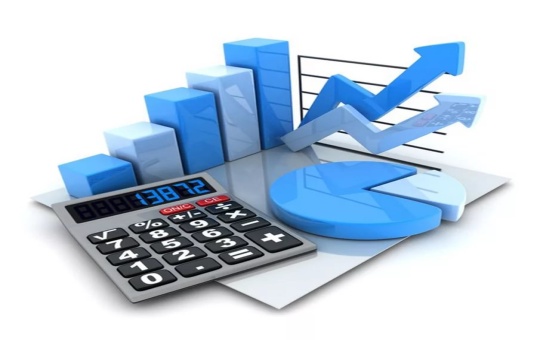 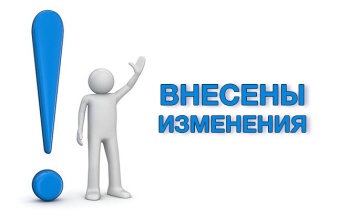 БЮДЖЕТ   ДЛЯ     ГРАЖДАН  2020
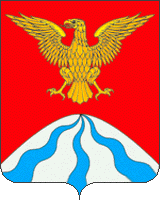 РАСХОДЫ   НА  ОБЩЕГОСУДАРСТВЕННЫЕ   ВОПРОСЫ
тыс. руб.
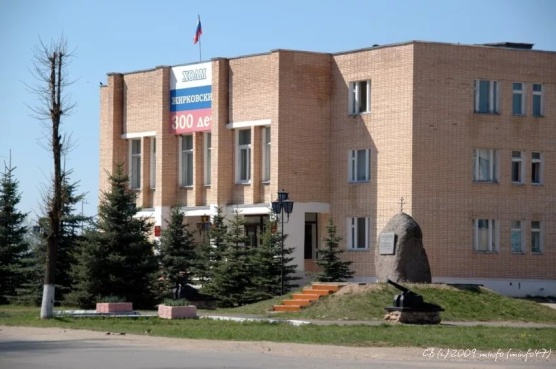 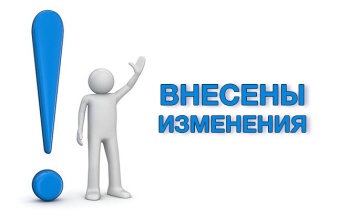 12,5 %
Доля расходов на общегосударственные вопросы  в общем  объеме расходов  бюджета в 2020- 2022 г.г.
2020
13,6 %
36 453,5
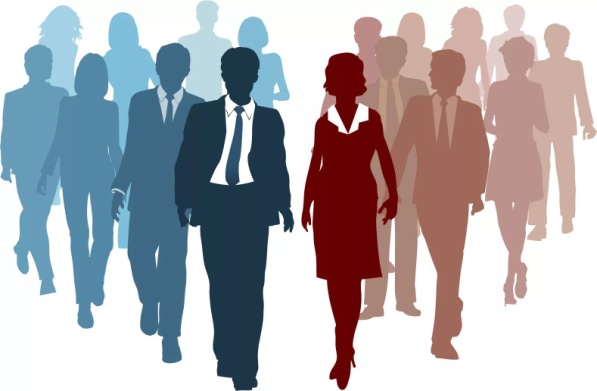 2021
30 631,2
29 723,3
12,7 %
2022
* - бюджет с учетом внесенных изменений
БЮДЖЕТ   ДЛЯ     ГРАЖДАН  2020
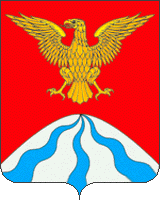 РАСХОДЫ   НА  ОБРАЗОВАНИЕ
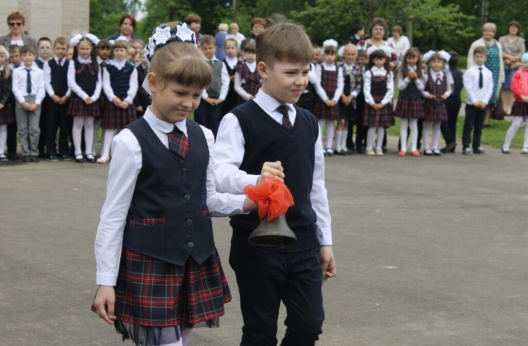 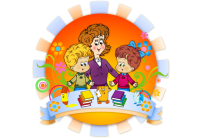 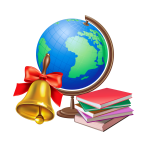 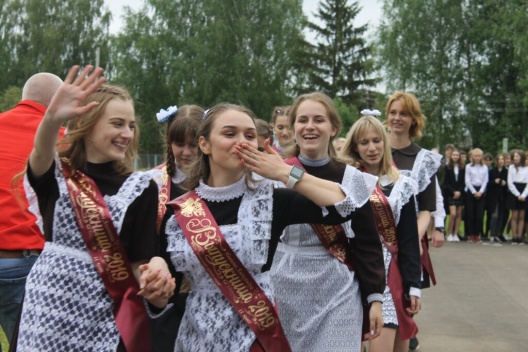 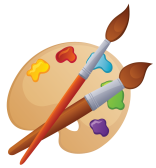 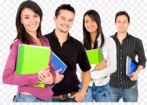 53,5 %
Доля  расходов на образование  в общем  объеме расходов  бюджета в 2019- 2021 г.г.
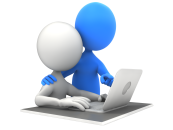 2020
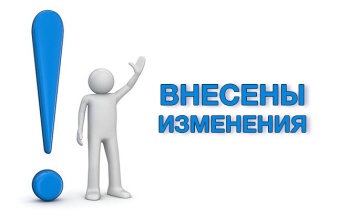 156 126,9
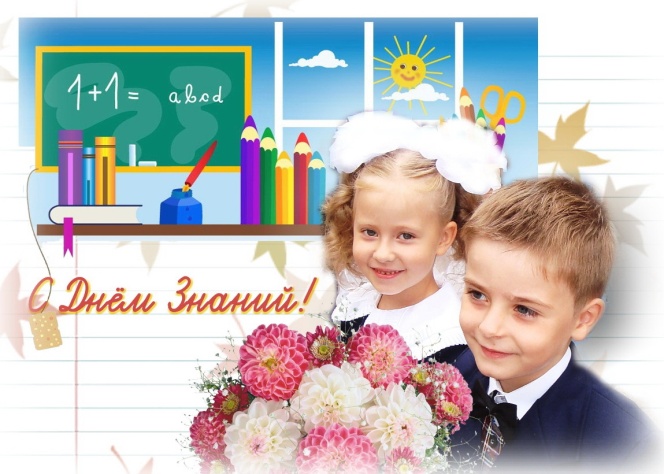 тыс. руб.
58,1 %
2021
137 94,5
130 868,4
59,1 %
2022
* - бюджет с учетом внесенных изменений
БЮДЖЕТ   ДЛЯ     ГРАЖДАН  2020
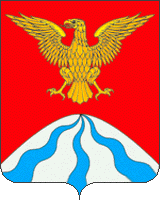 РАСХОДЫ   НА  КУЛЬТУРУ
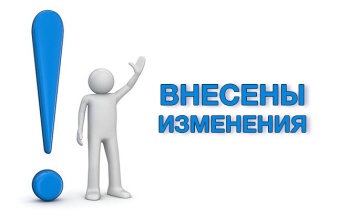 тыс. руб.
18,0 %
Доля  расходов на культуру  в общем  объеме расходов  бюджета в 2020- 2022 г.г.
2020
52 841,5*
2020
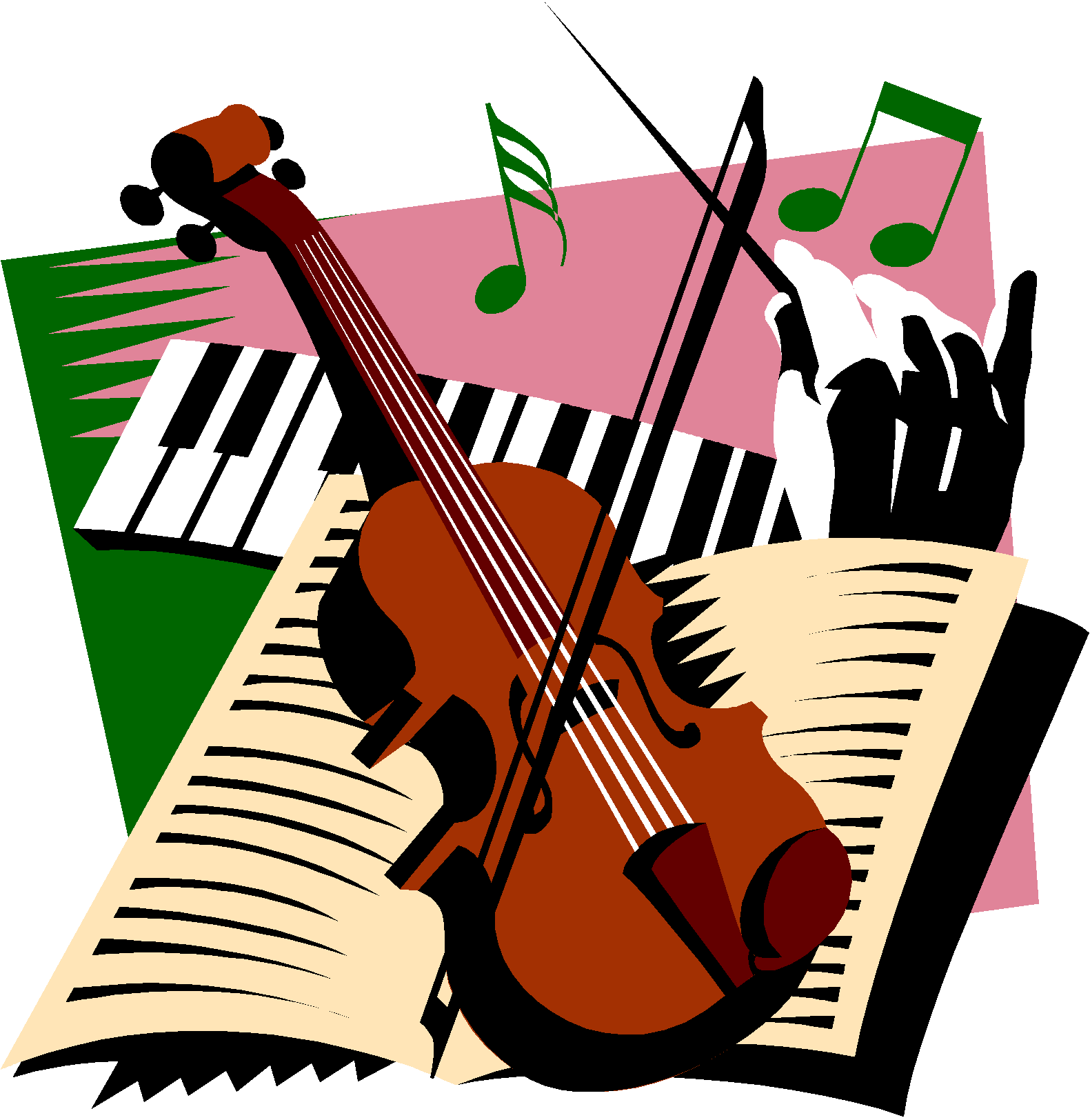 19,3 %
2021
2021
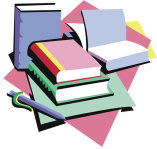 43 416,3
18,2%
2022
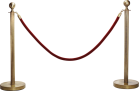 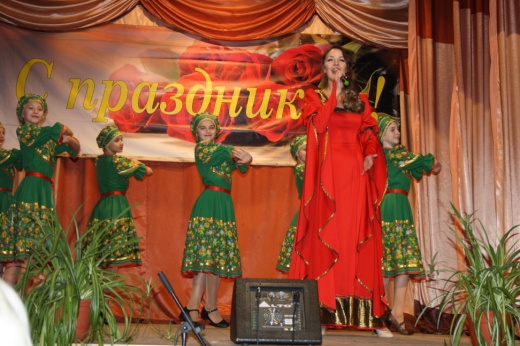 2022
42 426,1
* - бюджет с учетом внесенных изменений
БЮДЖЕТ   ДЛЯ     ГРАЖДАН  2020
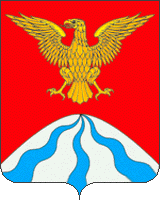 РАСХОДЫ   НА  СОЦИАЛЬНУЮ  ПОЛИТИКУ
тыс. руб.
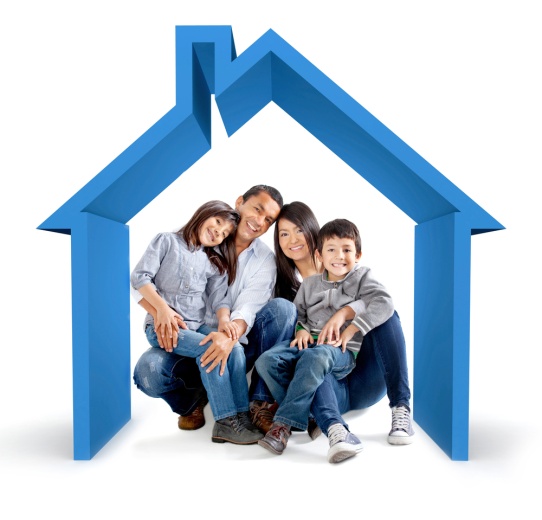 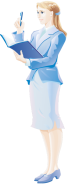 7,1 %
Доля  расходов на социальную политику  в общем  объеме расходов  бюджета в 2020- 2022 г
2020
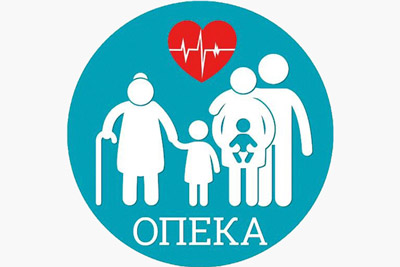 тыс. руб.
7,4 %
128 989,8
2021
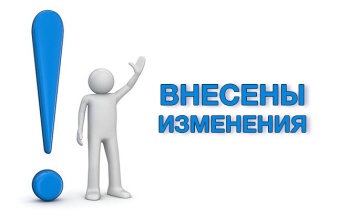 7,1 %
2022
* - бюджет с учетом внесенных изменений
БЮДЖЕТ   ДЛЯ     ГРАЖДАН  2020
МЕЖБЮДЖЕТНЫЕ   ОТНОШЕНИЯ
Нужна помощь?
Межбюджетные отношения — взаимоотношения между федеральными органами государственной власти, органами государственной власти субъектов Российской Федерации, органами местного самоуправления по вопросам регулирования бюджетных правоотношений, организации и осуществления бюджетного процесса.
Межбюджетные трансферты — средства, предоставляемые одним бюджетом бюджетной системы Российской Федерации другому бюджету бюджетной системы Российской Федерации.
БЮДЖЕТ   ДЛЯ     ГРАЖДАН  2020
ВИДЫ   МЕЖБЮДЖЕТНЫХ  ТРАНСФЕРТОВ
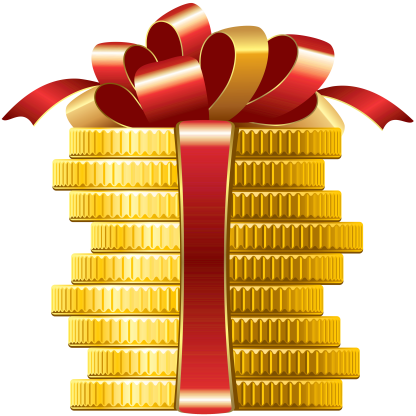 БЮДЖЕТ   ДЛЯ     ГРАЖДАН  2020
РАСХОДЫ   НА ПРЕДОСТАВЛЕНИЕ 
МЕЖБЮДЖЕТНЫХ  ТРАНСФЕРТОВ
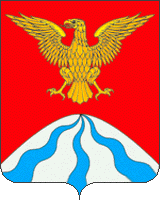 тыс. руб.
7,7 %
Доля  расходов на  предоставление межбюджетных  трансфертов   в общем  объеме расходов  бюджета в 2020- 2022 г.г.
2020
22 394,7*
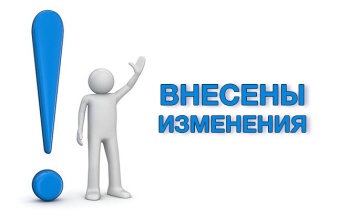 2020
0,4 %
2021
894,6
0,4%
2021
2022
В бюджете                       муниципального района предусмотрены расходы на предоставление  бюджетам поселений трансфетров в виде    дотации  на выравнивание бюджетной обеспеченности.
930,4
2022
* - бюджет с учетом внесенных изменений
БЮДЖЕТ   ДЛЯ     ГРАЖДАН  2020
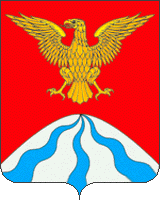 ИНФОРМАЦИЯ  О  ДОХОДАХ  И  РАСХОДАХ  НА  ДУШУ  НАСЕЛЕНИЯ  2020 год
Численность населения – 9 110 человек
ДОХОДЫ в 2020 г.*
291 886,5 тыс.руб.
РАСХОДЫ в 2020 г.*
291 886,5 тыс. руб.
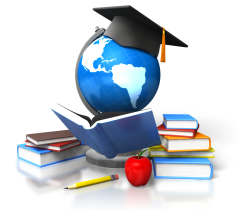 17,1 
тыс.руб.
на 1 человека
4,0
тыс.руб.
на 1 человека
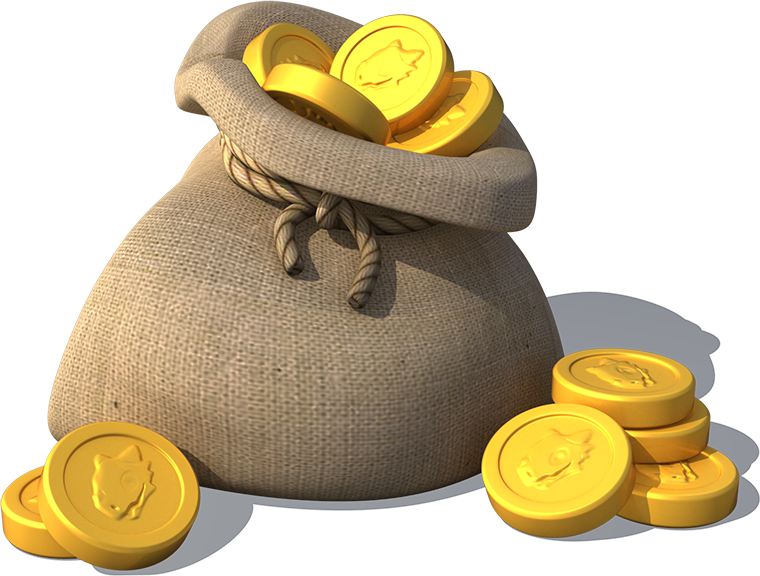 расходы на образование
налоговые доходы
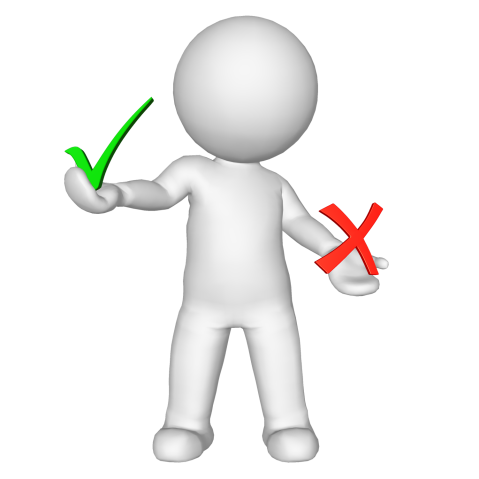 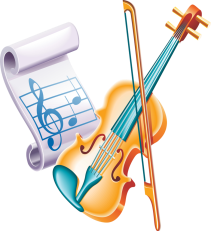 5,8 
тыс.руб.
на 1 человека
0,1
тыс.руб.
на 1 человека
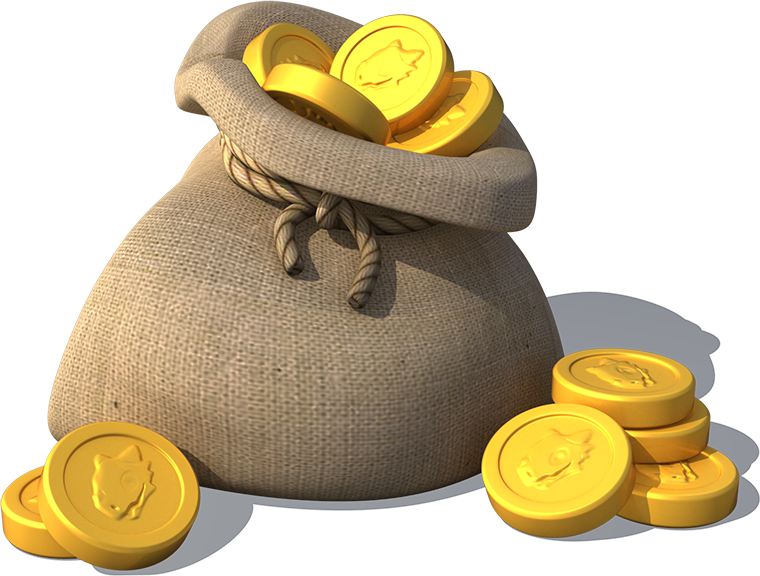 расходы на культуру
неналоговые доходы
расходы на спорт
0,1
 тыс.руб.
на 1 человека
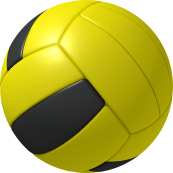 безвозмездные 
поступления
28,0
тыс.руб.
на 1 человека
расходы на социальную политику
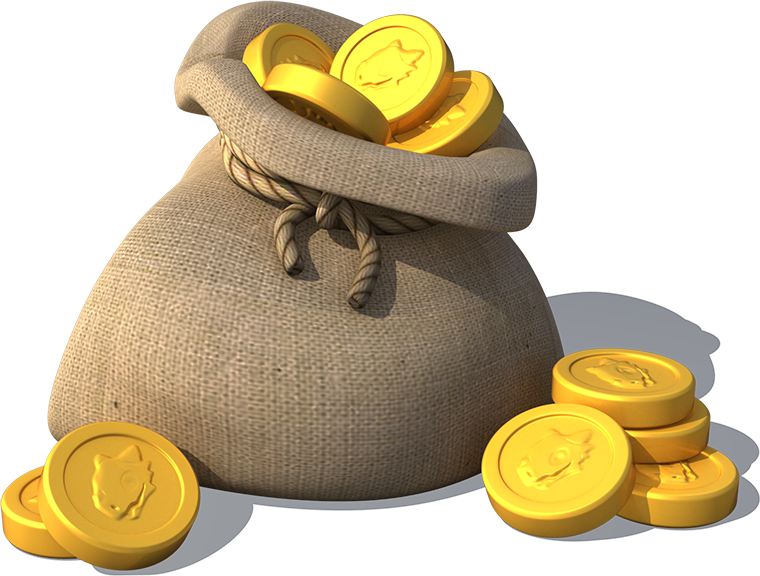 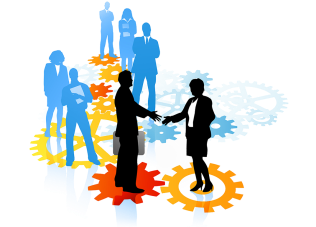 2,3 
тыс.руб.
на 1 человека
БЮДЖЕТ   ДЛЯ     ГРАЖДАН  2020
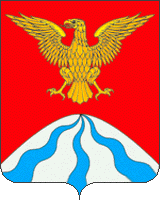 ИНФОРМАЦИЯ  О  ДОХОДАХ  И  РАСХОДАХ  НА  ДУШУ  НАСЕЛЕНИЯ  2021 год
Численность населения  – 9 110 человек
ДОХОДЫ в 2021 г.*
224 955,8 тыс. руб.
РАСХОДЫ в 2021 г.*
224 955,8 тыс. руб.
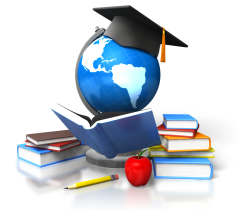 14,4 
тыс.руб.
на 1 человека
3,9
тыс.руб.
на 1 человека
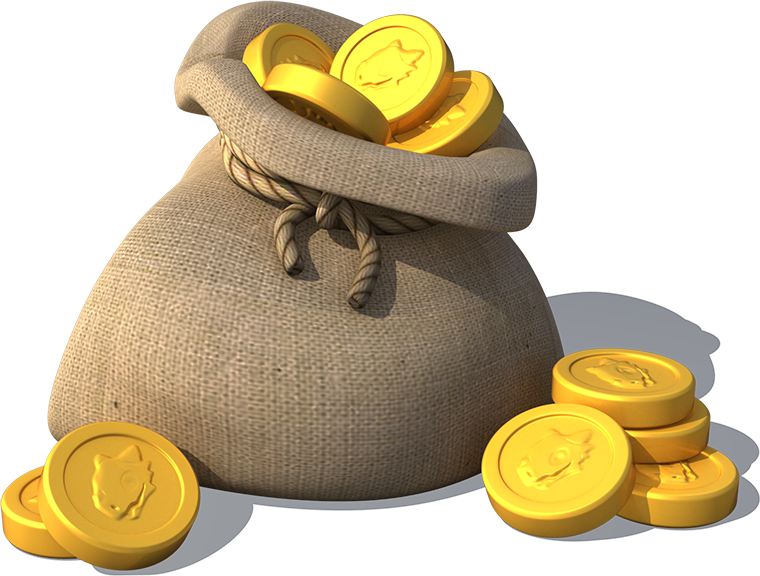 расходы на образование
налоговые доходы
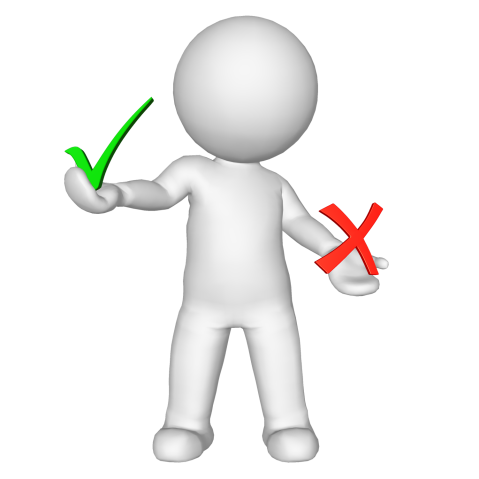 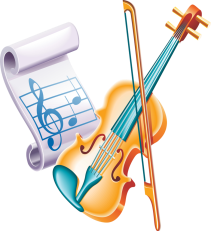 4,8 
тыс.руб.
на 1 человека
0,1
тыс.руб.
на 1 человека
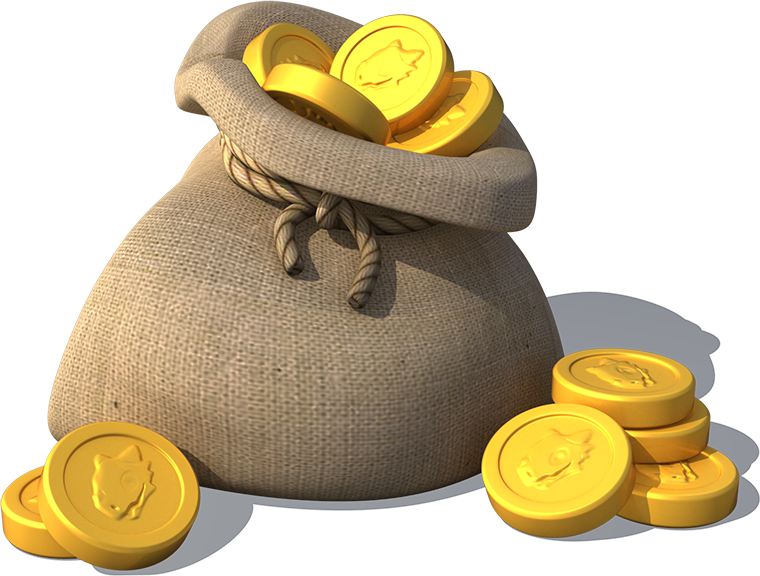 расходы на культуру
неналоговые доходы
расходы на спорт
0,0
 тыс.руб.
на 1 человека
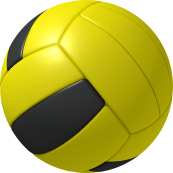 безвозмездные 
поступления
20,7
тыс.руб.
на 1 человека
расходы на социальную политику
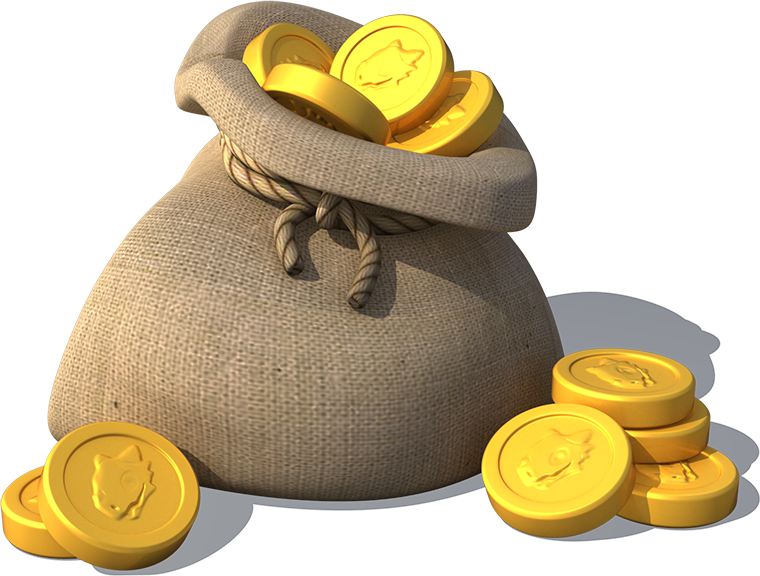 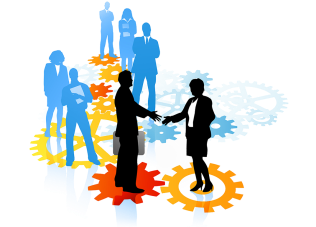 1,8 
тыс.руб.
на 1 человека
БЮДЖЕТ   ДЛЯ     ГРАЖДАН  2020
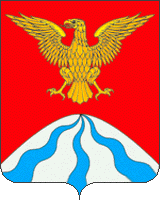 ИНФОРМАЦИЯ  О  ДОХОДАХ  И  РАСХОДАХ  НА  ДУШУ  НАСЕЛЕНИЯ  2022 год
Численность населения – 9 110 человек
ДОХОДЫ в 2022 г.*
233 461,2тыс. руб.
РАСХОДЫ в 2022 г.*
233 461,2 тыс. руб.
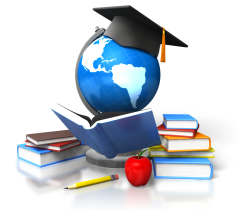 15,1 
тыс.руб.
на 1 человека
4,0
тыс.руб.
на 1 человека
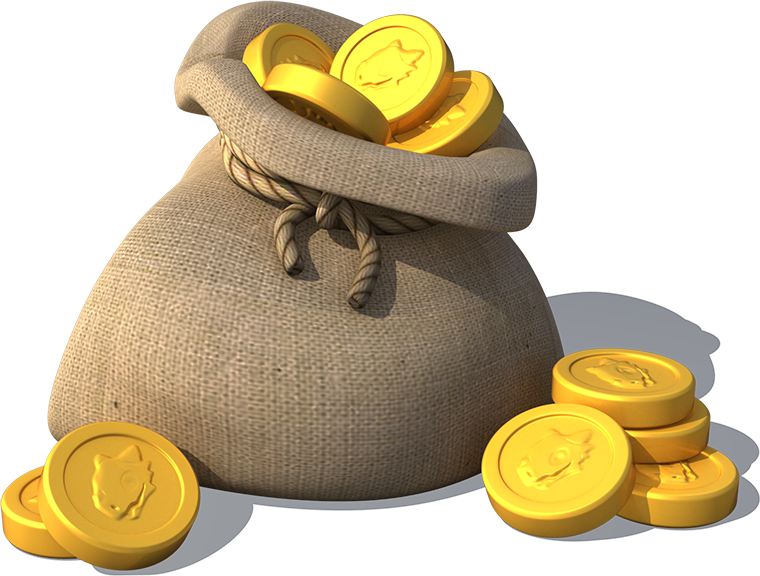 расходы на образование
налоговые доходы
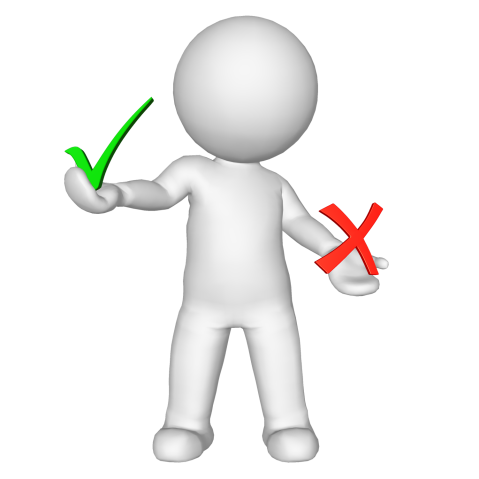 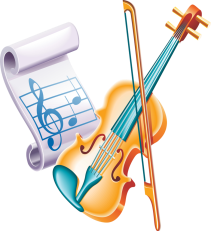 4,8 
тыс.руб.
на 1 человека
0,1
тыс.руб.
на 1 человека
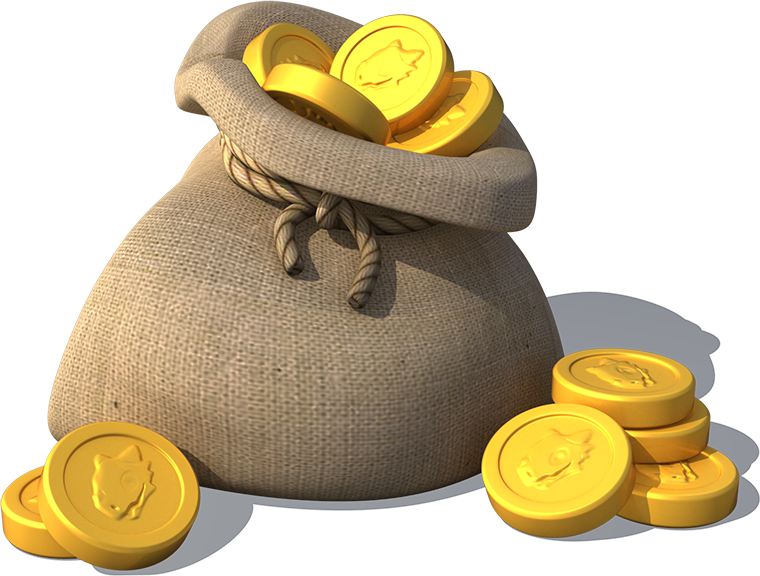 расходы на культуру
неналоговые доходы
расходы на спорт
0,0
 тыс.руб.
на 1 человека
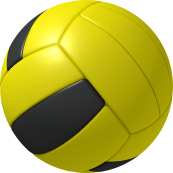 безвозмездные 
поступления
21,5
тыс.руб.
на 1 человека
расходы на социальную политику
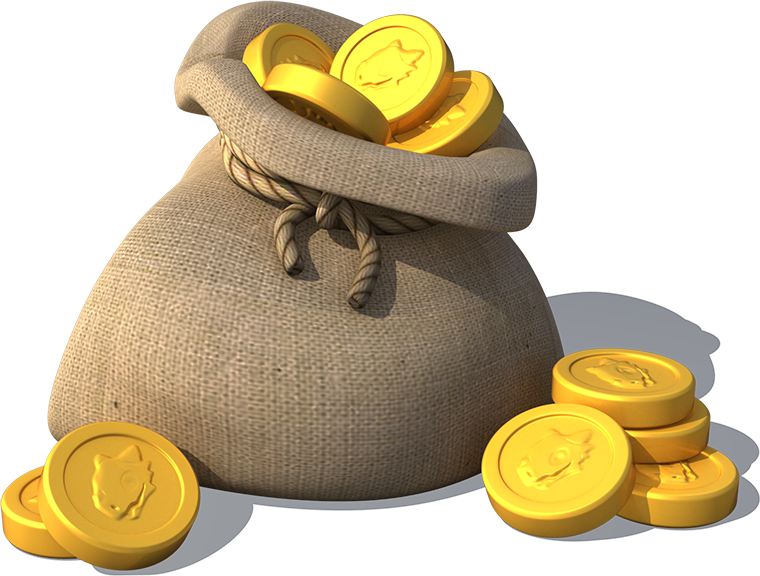 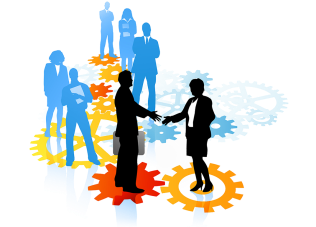 1,8 
тыс.руб.
на 1 человека
БЮДЖЕТ   ДЛЯ     ГРАЖДАН  2020
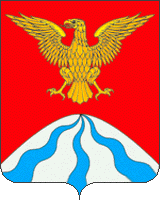 ПУБЛИЧНЫЕ   ОБЯЗАТЕЛЬСТВА  БЮДЖЕТА НА 2020  ГОД
тыс. руб.
БЮДЖЕТ   ДЛЯ     ГРАЖДАН  2020
ВЫПЛАТЫ  ИЗ  БЮДЖЕТА
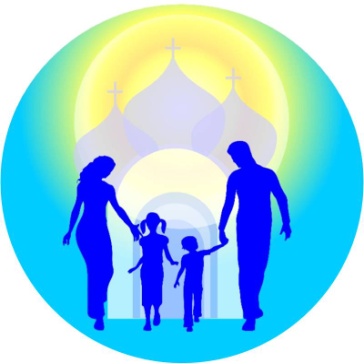 ВЫПЛАТЫ  НА ОХРАНУ 
       СЕМЬИ  И ДЕТСТВА
БЮДЖЕТ   ДЛЯ     ГРАЖДАН  2020
ВЫПЛАТЫ  ИЗ  БЮДЖЕТА
ВЫПЛАТЫ  ОТДЕЛЬНЫМ 
       КАТЕГОРИЯМ   ГРАЖДАН
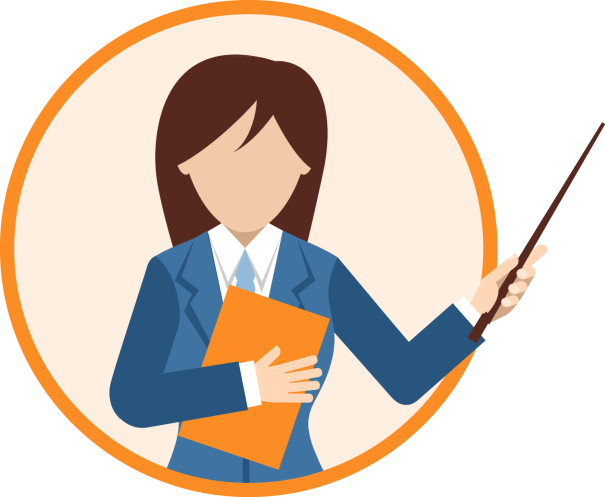 БЮДЖЕТ   ДЛЯ     ГРАЖДАН  2020
ЗАЧЕМ   НУЖЕН  ПРОГРАММНЫЙ  БЮДЖЕТ
Бюджет формируется в новом «программном» формате на основе муниципальных программ. Это связано со вступившими в силу изменениями в Бюджетный кодекс РФ в 2014 году. 
	Каждая муниципальная программа увязывает бюджетные ассигнования с результатами их использования для достижения заявленных целей. Таким образом, программный бюджет призван повысить качество формирования и исполнения главного финансового документа.
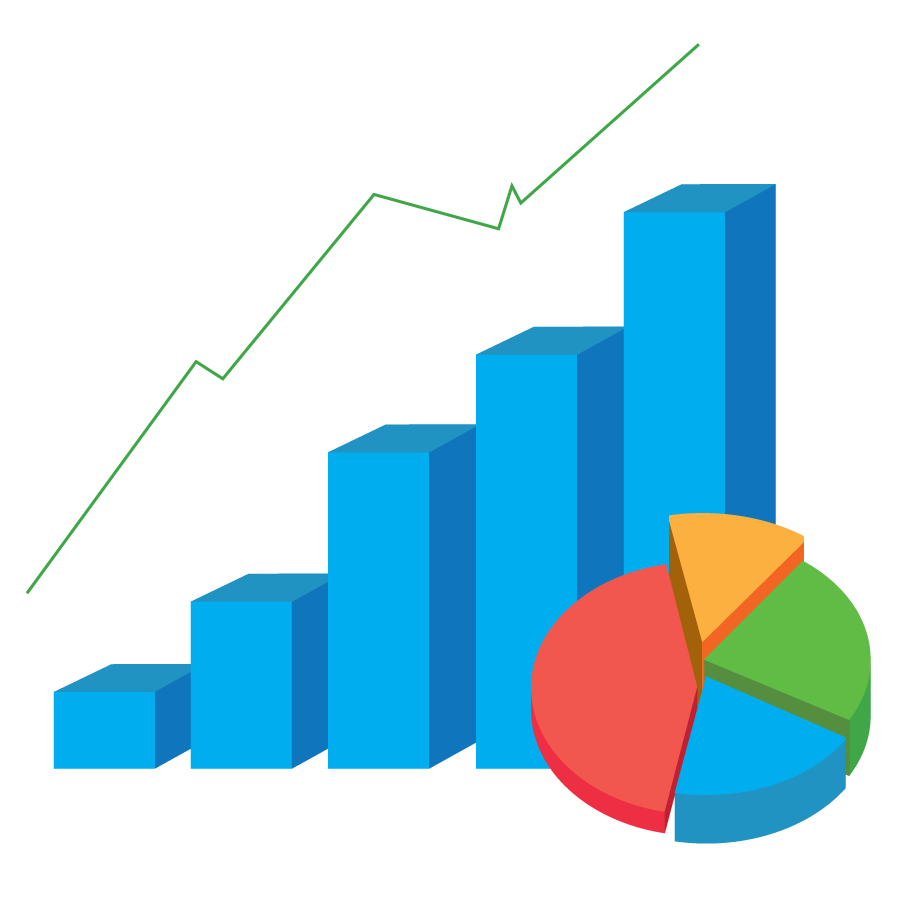 Повышение эффективности деятельности всех участников программы за счет полномасштабного охвата всех сфер деятельности органов местного самоуправления и, как следствие, бюджетных ассигнований, находящихся в их распоряжении.
Обеспечение прозрачности расходования бюджетных средств, что позволяет увязать результаты, достигнутые в ходе реализации программ с бюджетными ресурсами, направленными на их достижение.
Программный бюджет , это
Четкая определенная ответственность за достижение результатов. Вытекает из необходимости назначения исполнителя и соисполнителей, ответственных за реализацию муниципальной программы.
БЮДЖЕТ   ДЛЯ     ГРАЖДАН  2020
МУНИЦИПАЛЬНЫЕ   ПРОГРАММЫ
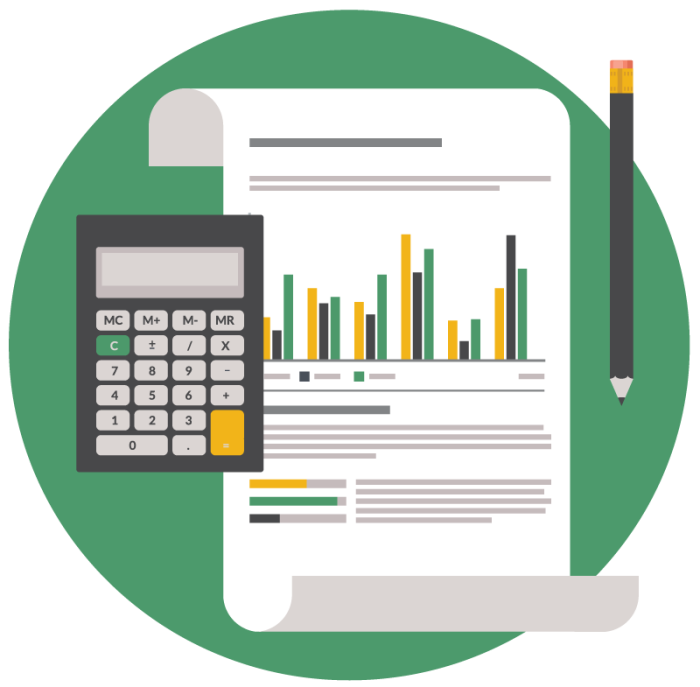 Муниципальная программа - это совокупность мер, направленных на достижение единой цели, задач и ожидаемого результата, определение и реализацию которых осуществляет распорядитель бюджетных средств соответственно возложенных на него функций.
Бюджет муниципального образования «Холм-Жирковский район» является программным бюджетом. Формирование и исполнение расходной части бюджета происходит через реализацию муниципальных программ.
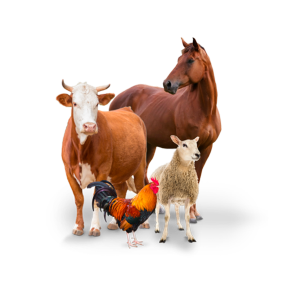 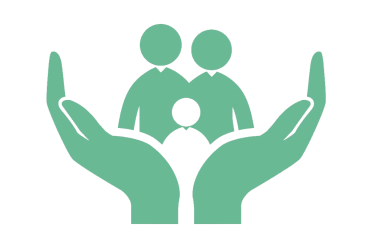 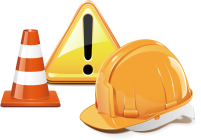 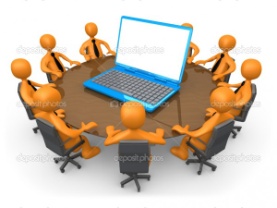 Программы поддержки отраслей экономики
Направленность муниципальных программ
БЮДЖЕТ   ДЛЯ     ГРАЖДАН  2020
СТРУКТУРА БЮДЖЕТА ПО  ПРОГРАММНЫМ И НЕПОГРАММНЫМ  НАПРАВЛЕНИЯМ   РАСХОДОВ
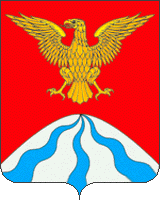 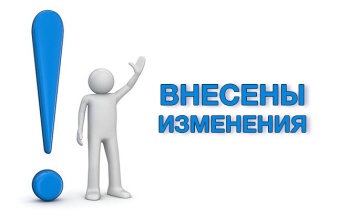 * - бюджет с учетом внесенных изменений
БЮДЖЕТ   ДЛЯ     ГРАЖДАН  2020
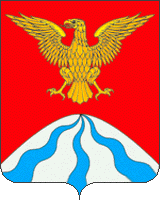 НАПРАВЛЕНИЯ  МУНИЦИПАЛЬНЫХ  ПРОГРАММ
тыс. руб.
282 444,7*
221 990,7*
216 688,7*
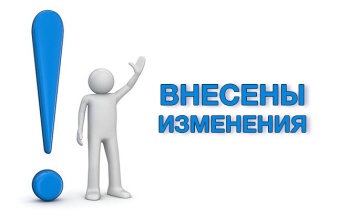 * - бюджет с учетом внесенных изменений
БЮДЖЕТ   ДЛЯ     ГРАЖДАН  2020
«Создание условий для эффективного   
                 управления муниципальным образованием     
        «Холм-Жирковский район» Смоленской области»
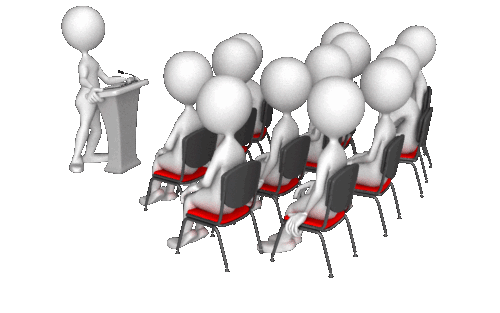 МУНИЦИПАЛЬНАЯ  ПРОГРАММА
Цель: создание условий для функционирования органов местного самоуправления    
     муниципального образования «Холм-Жирковский  район» Смоленской области
Ожидаемые результаты:
-повышение эффективности местного самоуправления;
-увеличение количества субъектов малого и среднего предпринимательства;
-улучшение условий хранения и сохранность документов;
-повышение информированности населения  о работе органов местного самоуправления.
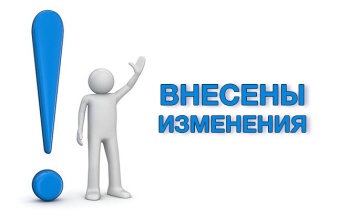 тыс. руб.
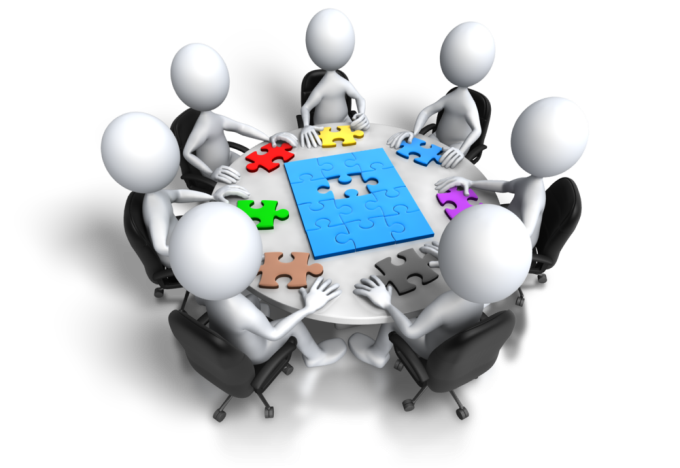 БЮДЖЕТ   ДЛЯ     ГРАЖДАН  2020
«Создание условий для эффективного  управления    
             муниципальными финансами в   муниципальным      
                              образованием «Холм-Жирковский район»
                                                                    Смоленской   области»
МУНИЦИПАЛЬНАЯ  ПРОГРАММА
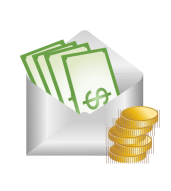 Цель: создание условий для эффективного исполнения полномочий органов местного самоуправления Холм-Жирковского района, обеспечение долгосрочной сбалансированности  и устойчивости бюджетной системы, повышение качества управления муниципальными финансами
Ожидаемые результаты:
Повышение обоснованности, эффективности и прозрачности бюджетных расходов;
Качественная организация исполнения местного бюджета;
Оптимизация расходов на обслуживание муниципального долга;
Создание условий для устойчивого исполнения бюджетов поселений.
тыс. руб.
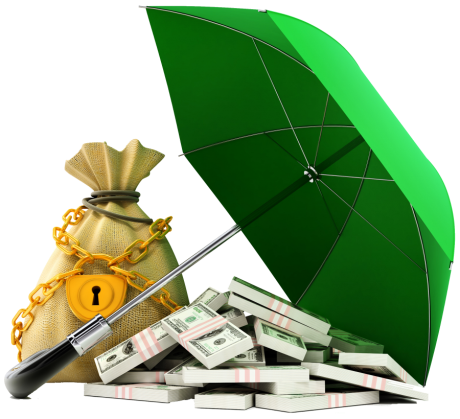 БЮДЖЕТ   ДЛЯ     ГРАЖДАН  2020
«Развитие системы образования и молодежной 
                          политики в    муниципальном образовании
            «Холм-Жирковский район»  Смоленской   области»
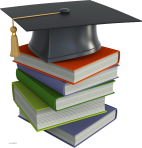 МУНИЦИПАЛЬНАЯ  ПРОГРАММА
Цель: Обеспечение общедоступного бесплатного дошкольного, начального общего, основного общего, среднего общего образования. Повышение доступности качества образования, соответствующего требованиям инновационного развития экономики. Создание условий для развития творческого потенциала молодежи.
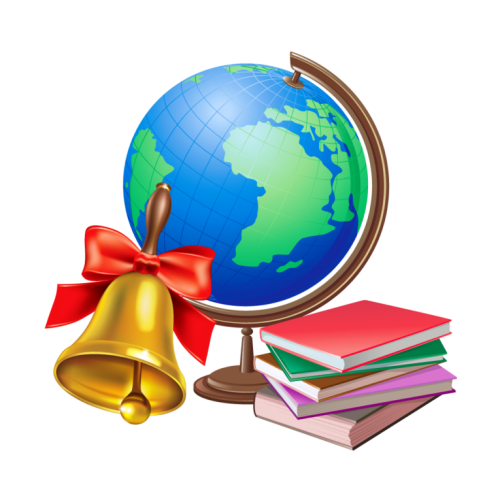 Ожидаемые результаты:
- Повышение удовлетворенности населения качеством образовательных услуг;
- Повышение образовательного уровня учащихся, формирование здорового образа жизни.
тыс. руб.
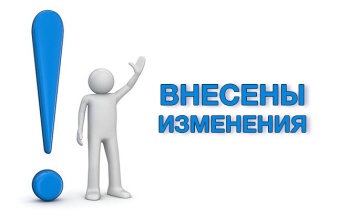 БЮДЖЕТ   ДЛЯ     ГРАЖДАН  2020
«Развитие культуры, спорта и туризма на                         
                         территории    муниципального образования
            «Холм-Жирковский район»  Смоленской   области»
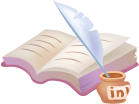 МУНИЦИПАЛЬНАЯ  ПРОГРАММА
Цель: Реализация стратегической роли культуры  как духовно-нравственного основания развития личности, а также развитие туризма  для приобщения граждан к культурному и природному наследию.
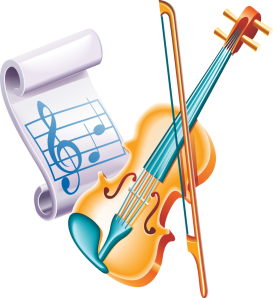 Ожидаемые результаты:
Укрепление единого культурного пространства, сохранение традиционной народной культуры;
Превращение культуры и туризма в наиболее привлекательные сферы общественной жизни.
тыс. руб.
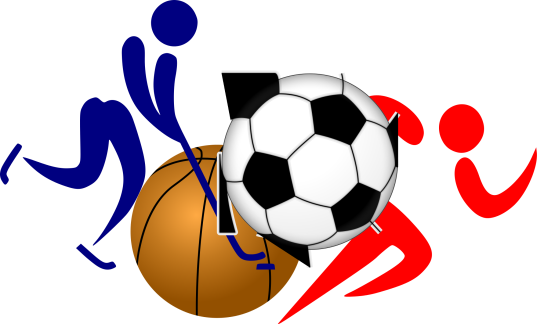 БЮДЖЕТ   ДЛЯ     ГРАЖДАН  2020
«Газификация населенных пунктов    
                                    Холм-Жирковского района   
                                               Смоленской области»
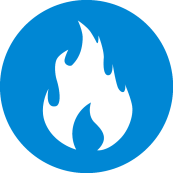 МУНИЦИПАЛЬНАЯ  ПРОГРАММА
Цель: Улучшение условий жизни  населения  Холм-Жирковского района Смоленской области.
тыс. руб.
Ожидаемые результаты – повысить уровень газификации  Холм-Жирковского района.
Муниципальная программа финансируется за счет местного бюджета.
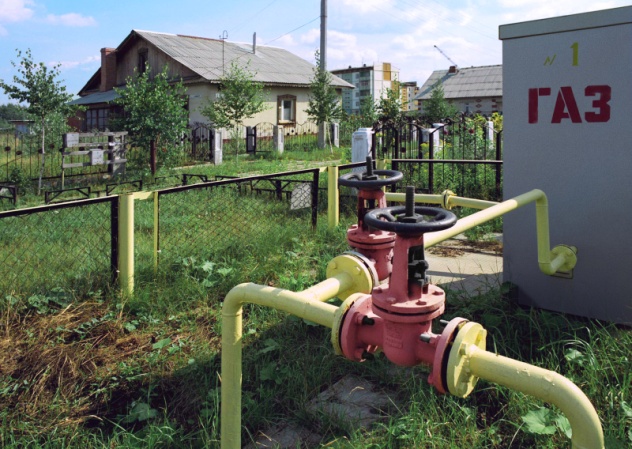 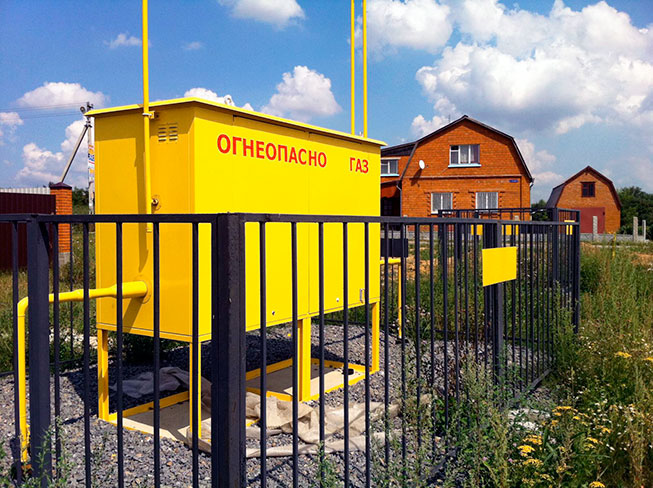 БЮДЖЕТ   ДЛЯ     ГРАЖДАН  2020
«Энергосбережение и повышение энергетической 
              эффективности  на территории муниципального 
                               образования «Холм-Жирковский район»
                                                                     Смоленской  области»
МУНИЦИПАЛЬНАЯ  ПРОГРАММА
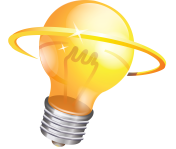 Цель: Повышение энергетической эффективности  потребления ресурсов  и экономии бюджетных средств  в муниципальном образовании «Холм-Жирковский район» Смоленской области
тыс. руб.
Ожидаемые результаты - экономия топливно-энергетических ресурсов муниципального образования не менее 2 % ежегодно.
Муниципальная программа финансируется за счет средств  местного бюджета.
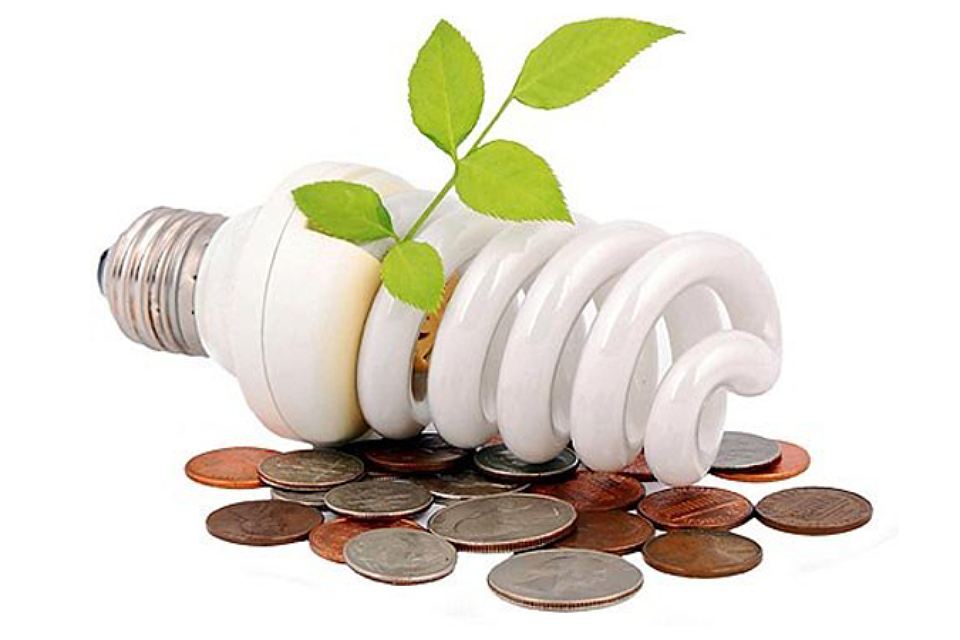 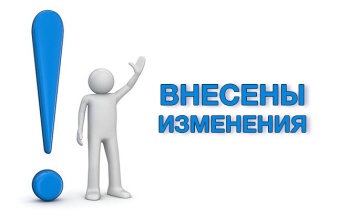 БЮДЖЕТ   ДЛЯ     ГРАЖДАН  2020
«Создание условий для обеспечения безопасности
                  жизнедеятельности населения муниципального 
                               образования «Холм-Жирковский район»
                                                                     Смоленской  области»
МУНИЦИПАЛЬНАЯ  ПРОГРАММА
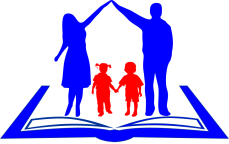 Цель: Обеспечение безопасности  жизнедеятельности населения муниципального образования «Холм-Жирковский район» Смоленской области .
тыс. руб.
Ожидаемые результаты:
повышение степени оборудованности и защищенности  в целом потенциально опасных объектов и мест массового пребывания людей;
снижение роста преступности, в т.ч. среди несовершеннолетних;
снижение дорожно-транспортных проишествий.
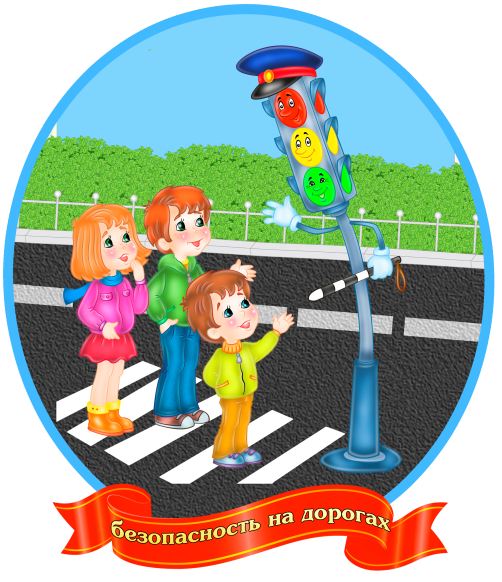 БЮДЖЕТ   ДЛЯ     ГРАЖДАН  2020
«Поддержка пассажирского транспорта общего 
                     пользования  в муниципальном  образовании
               «Холм-Жирковский район»Смоленской  области»
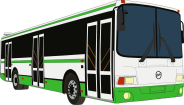 МУНИЦИПАЛЬНАЯ  ПРОГРАММА
Цель: Удовлетворение потребности населения  в качественных услугах  пассажирского транспорта общего пользования.
тыс. руб.
Ожидаемые результаты: 
сохранение действующей маршрутной сети  и ее совершенствование  с учетом транспортных потребностей населения;
содержание автобусного парка в технически исправном состоянии.
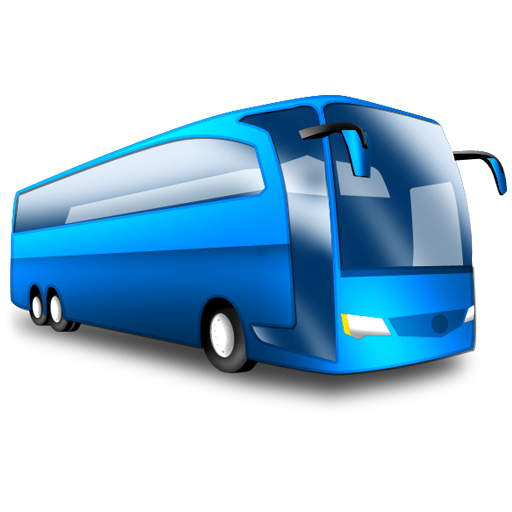 Муниципальная программа финансируется за счет  средств местного бюджета.
БЮДЖЕТ   ДЛЯ     ГРАЖДАН  2020
«Развитие сельского хозяйства  в  муниципальном               
                                 образовании «Холм-Жирковский район»
                                                                     Смоленской  области»
МУНИЦИПАЛЬНАЯ  ПРОГРАММА
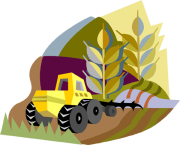 Цель: Поддержка сельскохозяйственных товаропроизводителей.
Ожидаемые результаты:
улучшение финансовой устойчивости отрасли;
повышение занятости и уровня жизни сельского населения.
тыс. руб.
Муниципальная программа финансируется за счет  средств местного бюджета.
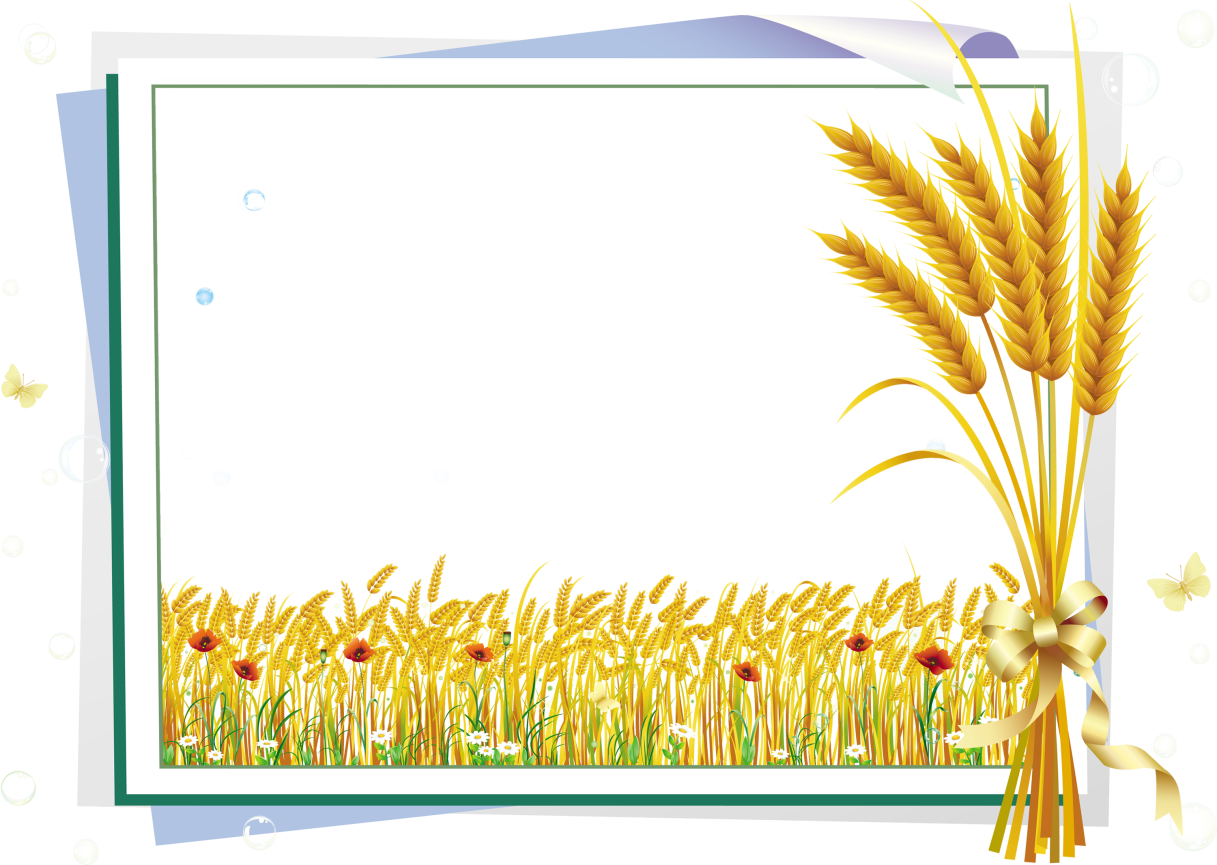 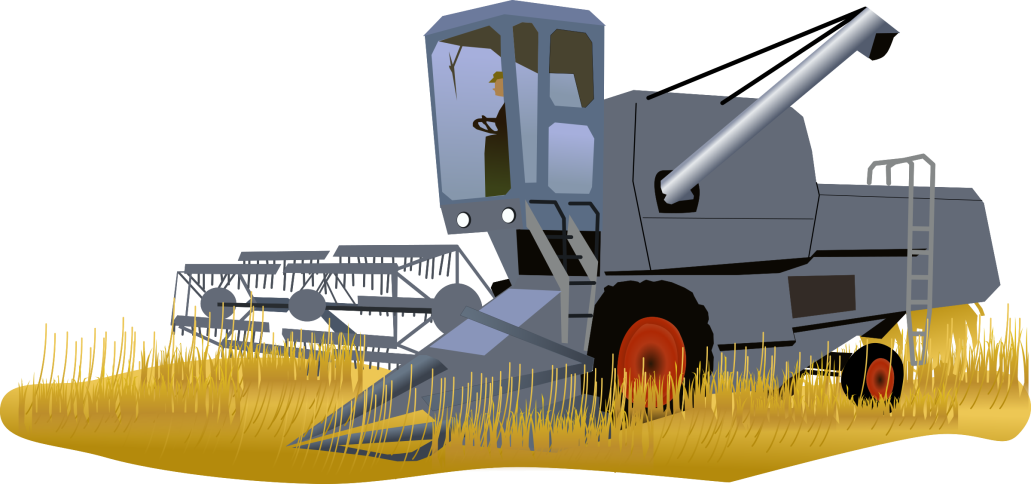 БЮДЖЕТ   ДЛЯ     ГРАЖДАН  2020
«Демографическое развитие   муниципального               
                                 образования «Холм-Жирковский район»
                                                                     Смоленской  области»
МУНИЦИПАЛЬНАЯ  ПРОГРАММА
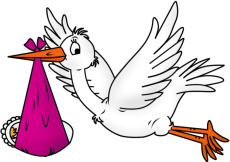 Цель: Стабилизация демографической ситуации, поддержка материнства и формирование предпосылок к последующему демографическому росту.
тыс. руб.
Ожидаемые результаты: 
-увеличение рождаемости, снижение смертности населения;
-снижение количества заболеваний социального характера;
-улучшение жилищных условий молодых семей.
Муниципальная программа финансируется за счет  средств местного бюджета.
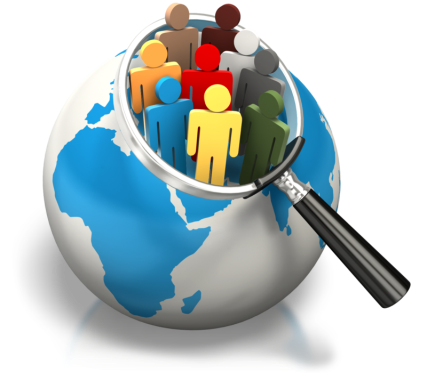 БЮДЖЕТ   ДЛЯ     ГРАЖДАН  2020
«Обеспечение жильем молодых семей на 
                           территории  муниципального  образования 
             «Холм- Жирковский район» Смоленской  области»
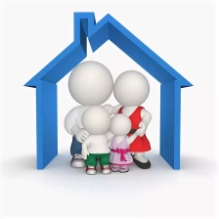 МУНИЦИПАЛЬНАЯ  ПРОГРАММА
Цель: Повышение качества жизни молодых семей
Ожидаемые результаты: улучшение к 2021 году жилищных условий двух молодых семей.
тыс. руб.
Муниципальная программа финансируется за счет  средств местного бюджета.
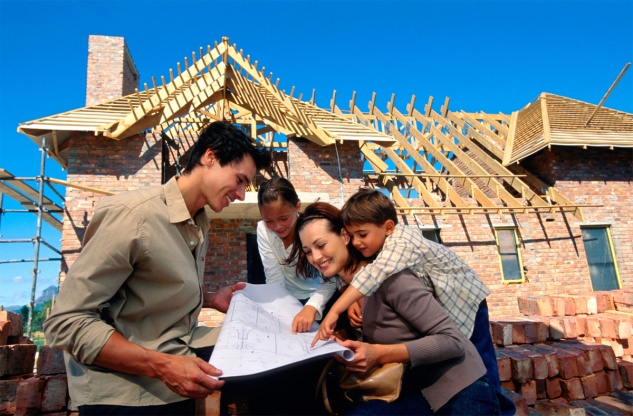 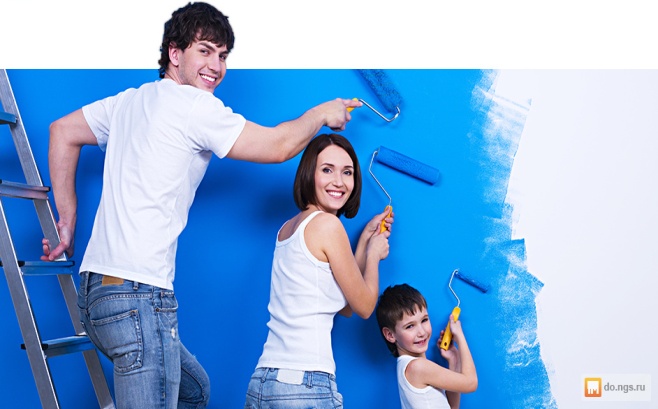 БЮДЖЕТ   ДЛЯ     ГРАЖДАН  2020
«Доступная среда на территории                
                                      муниципального  образования «Холм- 
                            Жирковский район» Смоленской  области»
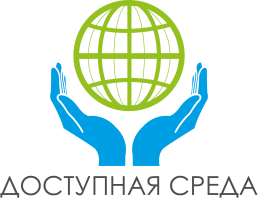 МУНИЦИПАЛЬНАЯ  ПРОГРАММА
Цель: Повышение доступности социально значимых объектов, информационных ресурсов, услуг для лиц с ограниченными возможностями и других маломобильных групп населения.
Ожидаемые результаты:
создание для инвалидов и других маломобильных групп населения необходимой доступной среды для получения равных условий жизни;
 повышение уровня доступности объектов и услуг для инвалидов и маломобильных групп;
формирование позитивного отношения к проблемам инвалидов, к проблеме обеспечения доступной среды на территории муниципального образования.
тыс. руб.
Муниципальная программа финансируется за счет  средств местного бюджета.
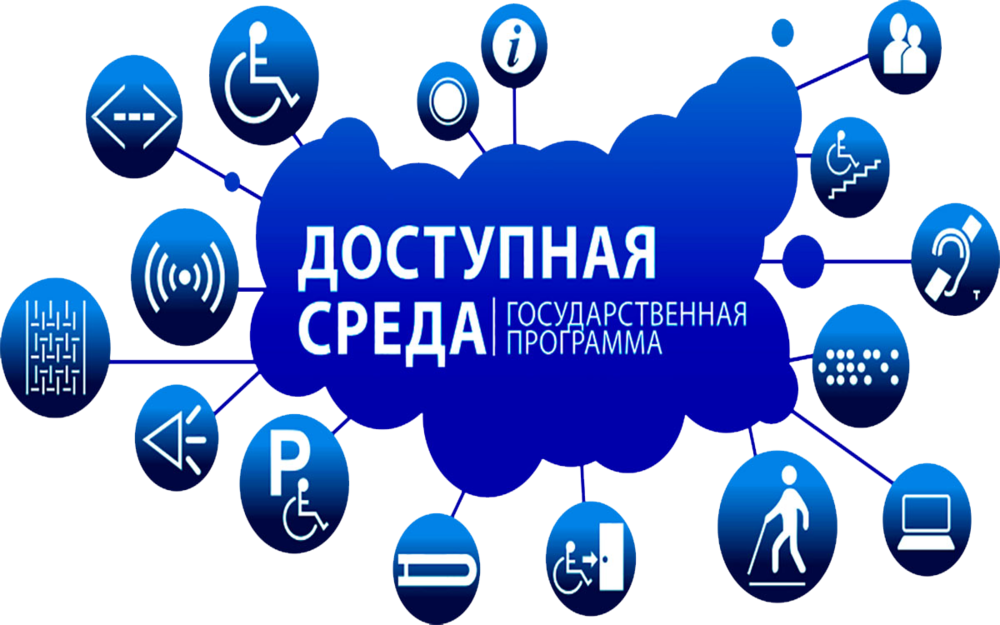 БЮДЖЕТ   ДЛЯ     ГРАЖДАН  2020
«Построение и развитие  аппаратно- программного  
                        комплекса «Безопасный город на территории  
                                      муниципального  образования «Холм- 
                            Жирковский район» Смоленской  области»
МУНИЦИПАЛЬНАЯ  ПРОГРАММА
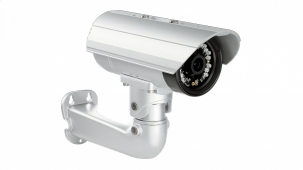 Цель: Создание комплексной системы безопасности на территории муниципального образования «Холм-Жирковский район» Смоленской области  для повышения  общественной и личной безопасности граждан за счет применения  новых информационных технологий.
тыс. руб.
Ожидаемые результаты: 
повышение уровня комплексной безопасности жизнедеятельности населения;
координация действий по поддержанию в необходимой готовности сил и средств реагирования, объектов ГО, обучению оперативных служб действиям в ЧС;
 обеспечение эффективного взаимодействия специализированных служб.
Муниципальная программа финансируется за счет  средств местного бюджета.
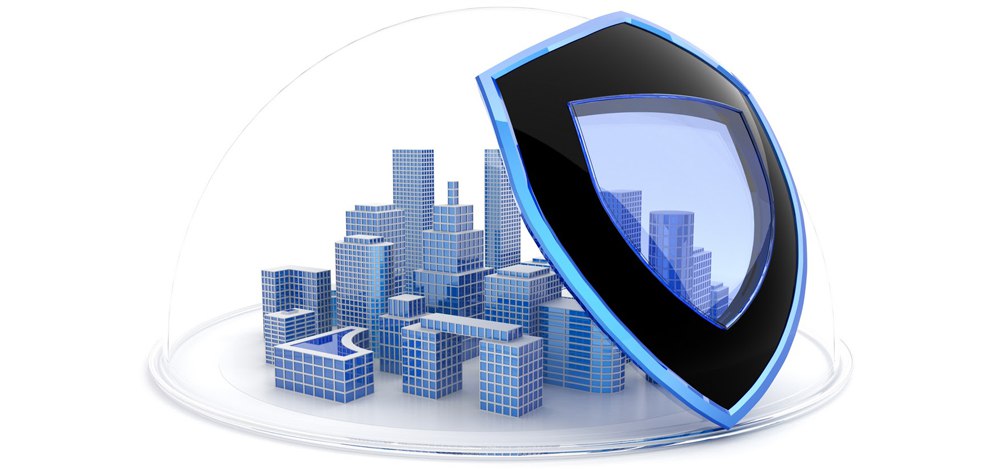 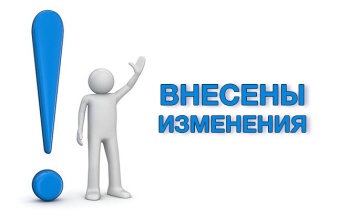 БЮДЖЕТ   ДЛЯ     ГРАЖДАН  2020
«Управление муниципальным имуществом и       
                              земельными ресурсами  муниципального 
                              образования «Холм- Жирковский район» 
                                                                     Смоленской  области»
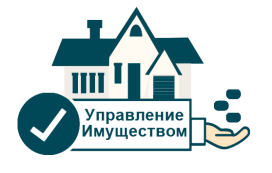 МУНИЦИПАЛЬНАЯ  ПРОГРАММА
Цель: Эффективное и  рациональное  использование имущества и земельных ресурсов  муниципального образования «Холм-Жирковский район» Смоленской области
тыс. руб.
Ожидаемые результаты:
-повышение эффективность управления муниципальной собственностью;
-своевременная регистрация права на объекты недвижимости и земельные участки, находящиеся в муниципальной собственности;
Муниципальная программа финансируется за счет  средств местного бюджета.
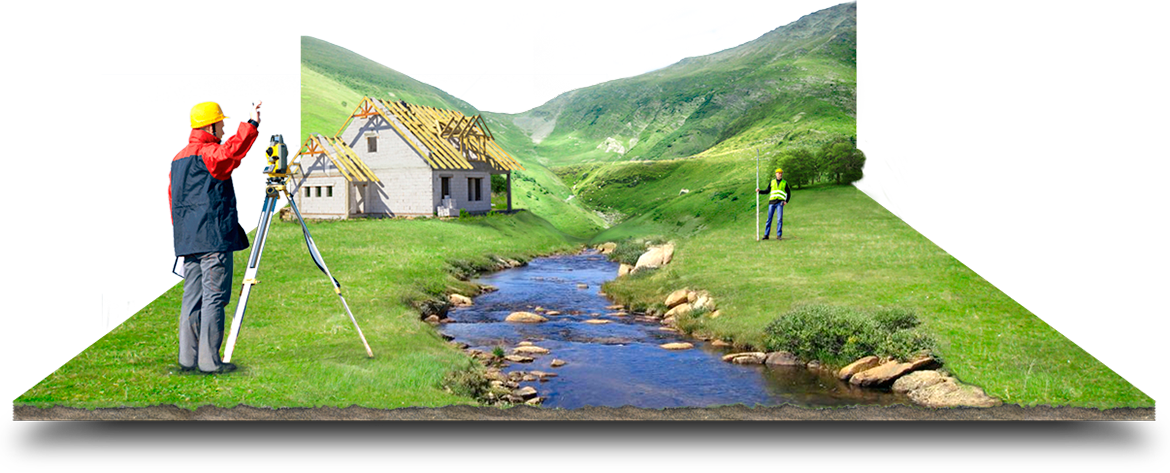 БЮДЖЕТ   ДЛЯ     ГРАЖДАН  2020
«Гражданско- патриотическое воспитание 
                   граждан  муниципального образования «Холм- 
                        Жирковский район»    Смоленской  области»
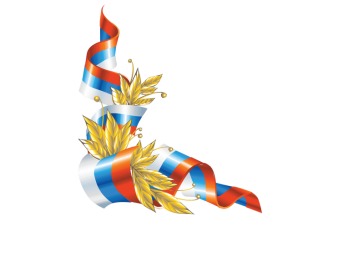 МУНИЦИПАЛЬНАЯ  ПРОГРАММА
Цель: Развитие  и совершенствование  системы  гражданско-патриотического воспитания  граждан  Холм-Жирковского района,  укрепление чувства сопричастности граждан к истории и культуре  родного края и России  в целом,  сплочение общества  для противодействия экстремизму  и терроризму
тыс. руб.
Ожидаемые результаты:
-повышение качества патриотического воспитания в образовательных учреждениях;
-повышение интереса граждан к изучению истории Отечества;
-формирование позитивного отношения у молодых людей к военной службе;
-возрождение духовности и укрепление  национальной безопасности.
Муниципальная программа финансируется за счет  средств местного бюджета.
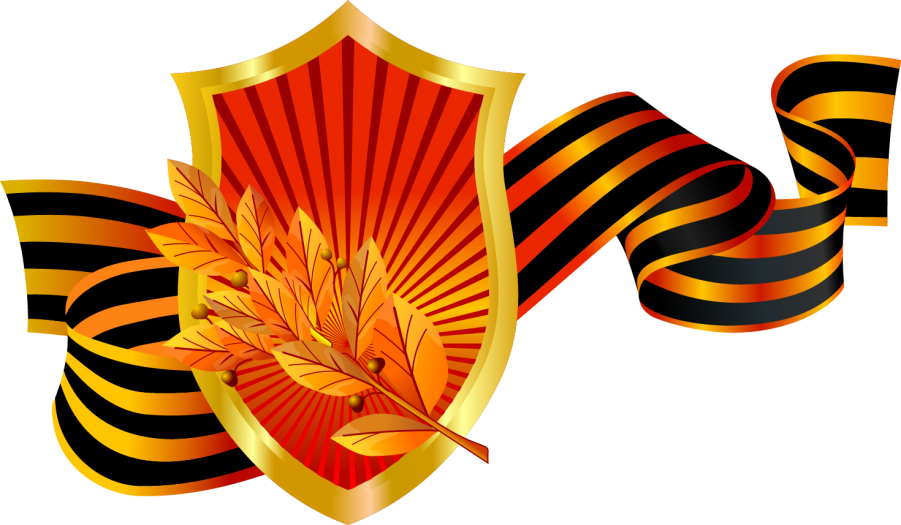 БЮДЖЕТ   ДЛЯ     ГРАЖДАН  2020
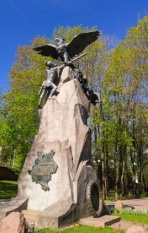 «Сохранение, охрана объектов культурного наследия    
       (памятников истории и культуры)расположенных на     
             территории  муниципального образования «Холм- 
                        Жирковский район»    Смоленской  области»
МУНИЦИПАЛЬНАЯ  ПРОГРАММА
Цель: Создание условий для сохранения объектов культурного наследия (па­мятников истории и культуры), расположенных на территории муниципального образования «Холм-Жирковский район» Смоленской области
Ожидаемые результаты:
-Привести в удовлетворительное состояние объекты культурного наследия, являющиеся муниципальной собственностью;
-Расширить доступ к объектам культурного наследия путем использования информационных ресурсов, проведения на их территории или в непосредственной близости от них массовых  мероприятий, посвященных объектам культурного наследия.
тыс. руб.
Муниципальная программа финансируется за счет  средств местного бюджета.
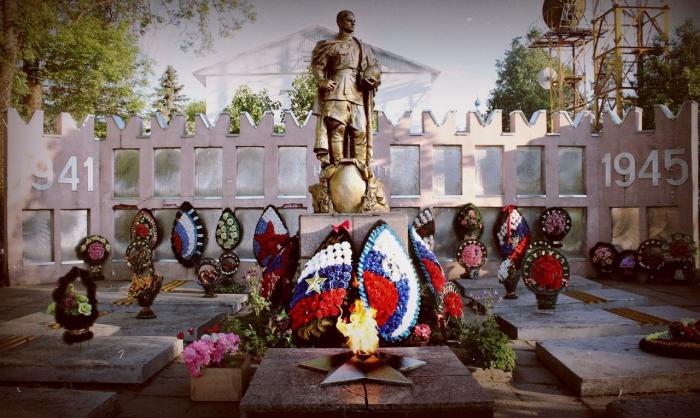 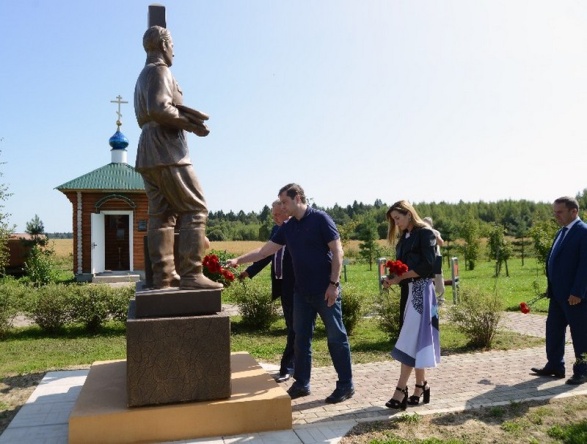 БЮДЖЕТ   ДЛЯ     ГРАЖДАН  2020
«Развитие добровольчества (волонтерства) в     
                                    муниципальном образовании «Холм-                                     
                       Жирковский район»    Смоленской  области»
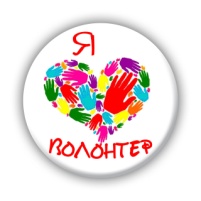 МУНИЦИПАЛЬНАЯ  ПРОГРАММА
Цель: вовлечение в добровольческую (волонтерскую) деятельность граждан всех возрастов, проживающих на территории муниципального образования «Холм-Жирковский район» Смоленской области
Ожидаемые результаты:
- увеличение доли граждан, вовлеченных в добровольческую деятельность, в Смоленской области к 2024 году до 15 %;
- увеличение количества добровольцев Смоленской области, зарегистрированных в единой информационной системе «Добровольцы России», к 2024 году до 400 человек.
тыс. руб.
Муниципальная программа финансируется за счет  средств местного бюджета.
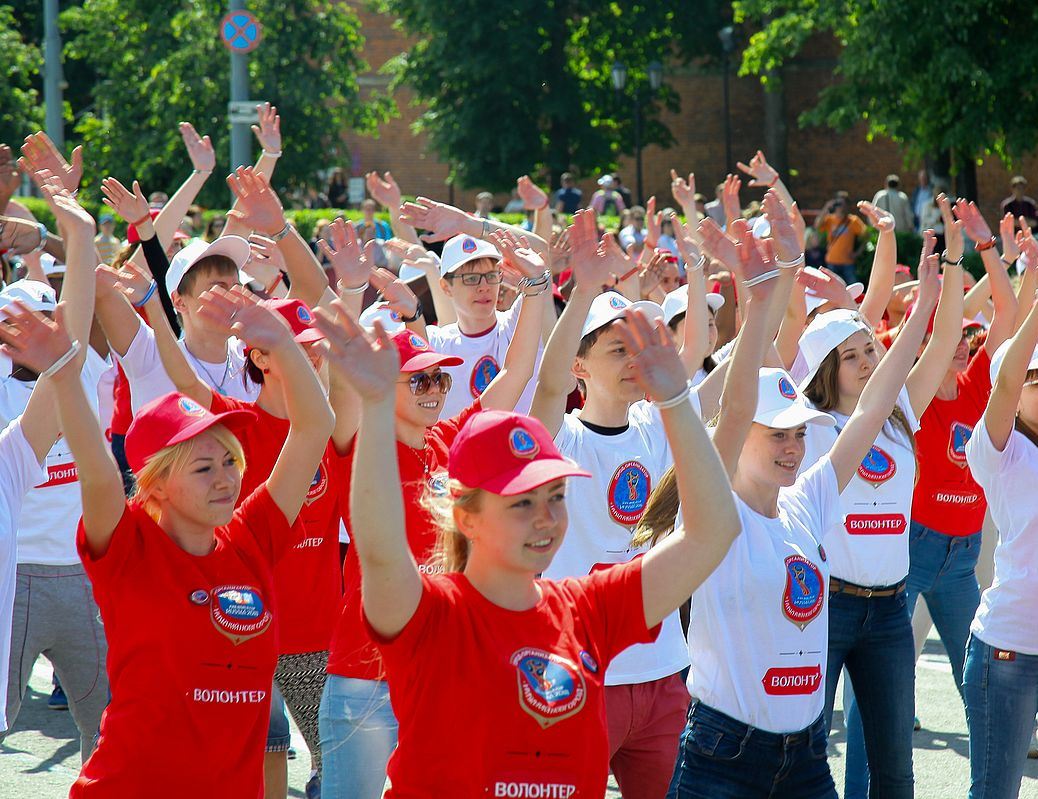 БЮДЖЕТ   ДЛЯ     ГРАЖДАН  2020
«Обращение с твердыми коммунальными отходами  
          на территории  муниципального образования
          Холм- Жирковский район»    Смоленской  области»
МУНИЦИПАЛЬНАЯ  ПРОГРАММА
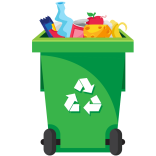 Цель: Предотвращение вредного воздействия отходов на здоровье человека и окружающую среду на территории муниципального образования "Холм-Жирковский район" Смоленской области
Ожидаемые результаты:
- уменьшение  мест несанкционированных свалок;
обеспечение благоприятных экологических условий для жизни населения;
повышение экологической культуры жителей и общественного экологического сознания, что в дальнейшем будет способствовать повышению уровня экологической безопасности, снижения факторов экологического риска населения района.
тыс. руб.
Муниципальная программа финансируется за счет  средств местного бюджета.
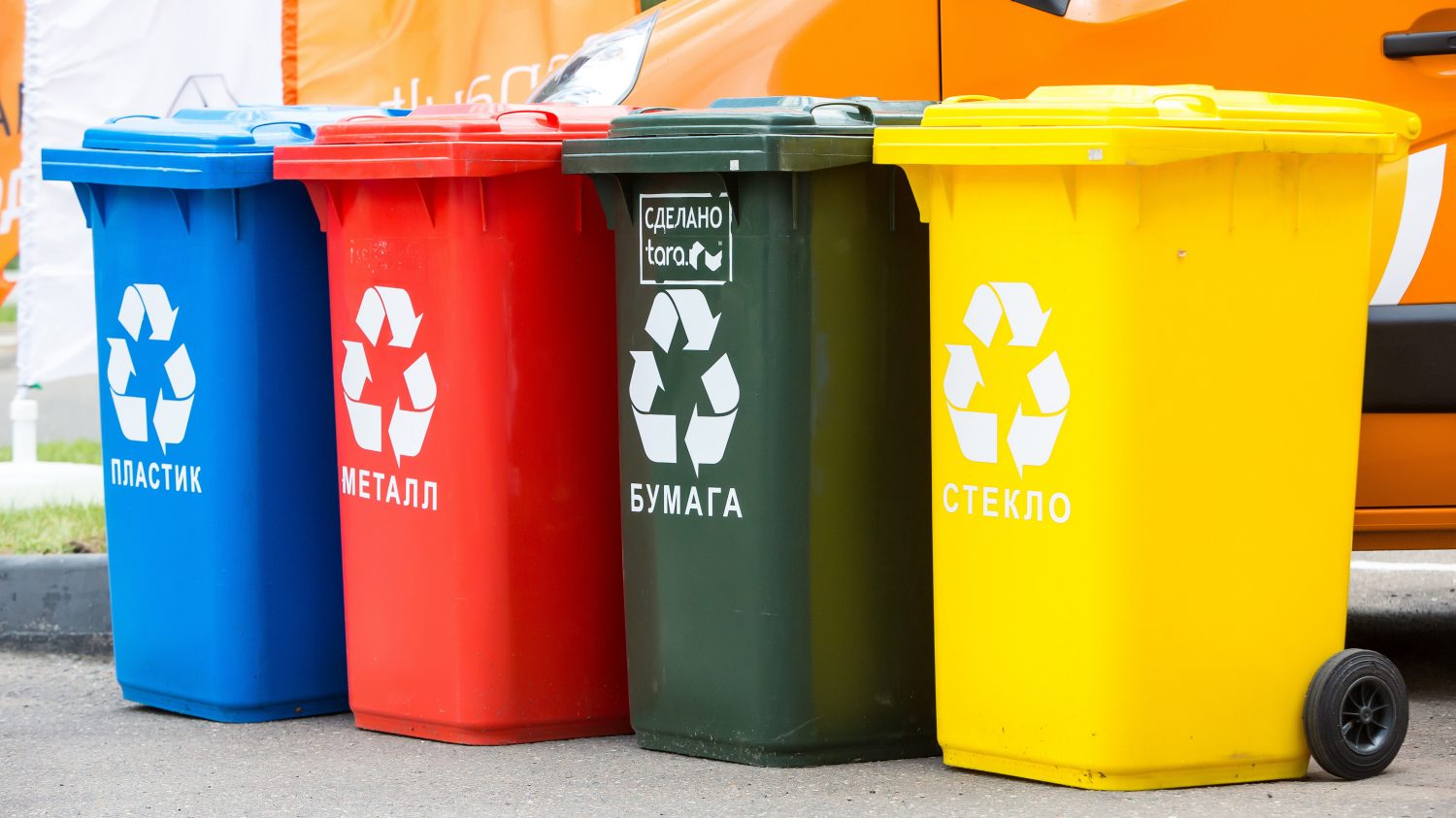 БЮДЖЕТ   ДЛЯ     ГРАЖДАН  2020
«Кадровая политика в здравоохранении                
                              муниципального образования Холм-  
                  Жирковский район» Смоленской  области»
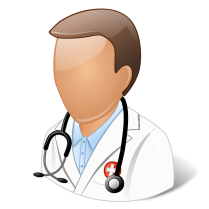 МУНИЦИПАЛЬНАЯ  ПРОГРАММА
Цель: Улучшение качества и обеспечение доступности медицинской помощи населению муниципального образования «Холм-Жирковский район» Смоленской области
Ожидаемые результаты:
-повышение доступности квалифицированной медицинской помощи жителям района;
улучшение качества медицинской помощи населению муниципального образования «Холм-Жирковский  район» Смоленской области;
обеспечение квалифицированными медицинскими кадрами ОГБУЗ «Холм-Жирковская ЦРБ» Смоленской области.
тыс. руб.
Муниципальная программа финансируется за счет  средств местного бюджета.
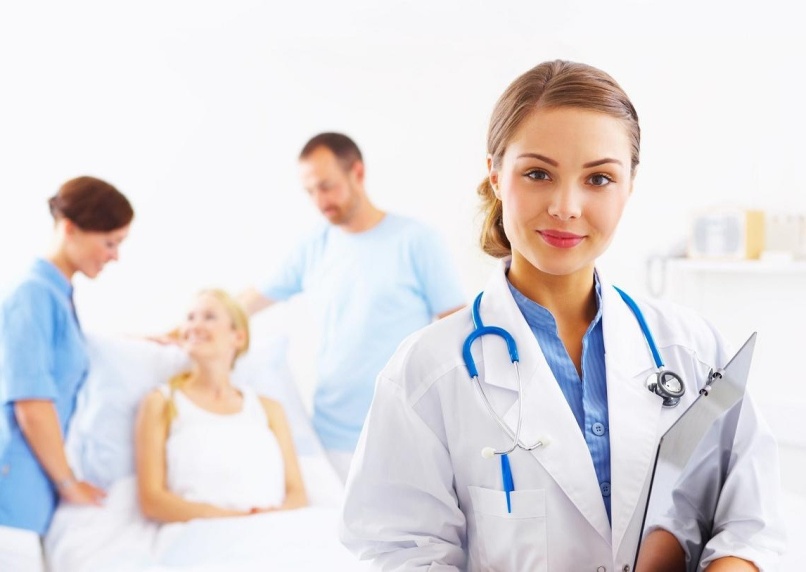 БЮДЖЕТ   ДЛЯ     ГРАЖДАН  2020
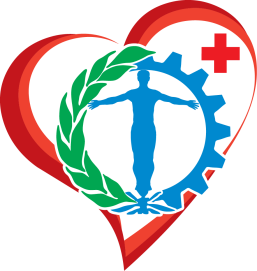 «Укрепление  общественного  здоровья»
МУНИЦИПАЛЬНАЯ  ПРОГРАММА
Цель: увеличение охвата населения профилактическими мероприятиями, направленными на снижение распространенности неинфекционных и инфекционных заболеваний.
Ожидаемые результаты:
Увеличение доли граждан, систематически занимающихся физической культурой и спортом, в общей численности населения;
Охват горячим питанием учащихся в общеобразовательных организациях.
тыс. руб.
Муниципальная программа финансируется за счет  средств местного бюджета.
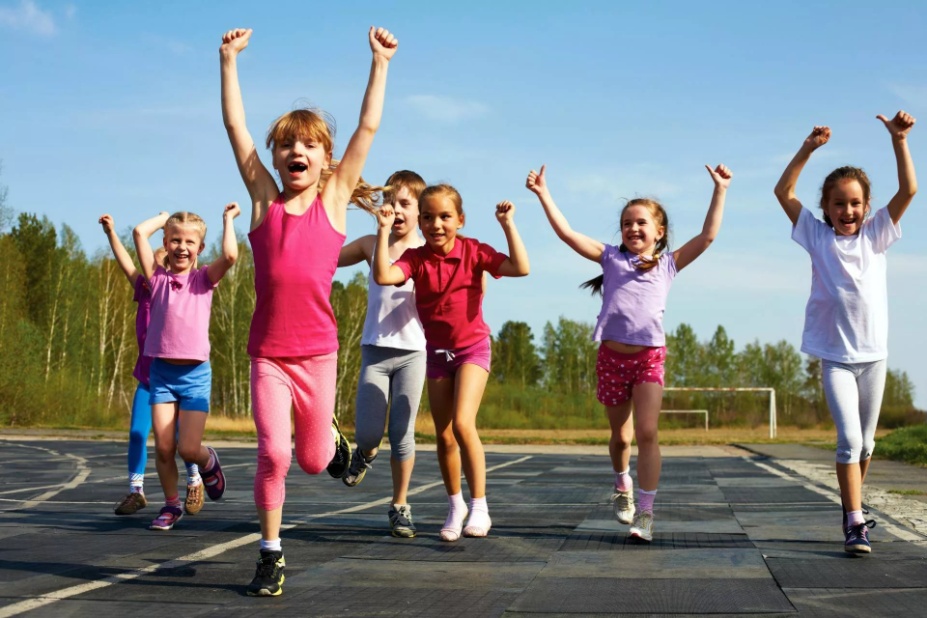 БЮДЖЕТ   ДЛЯ     ГРАЖДАН  2020
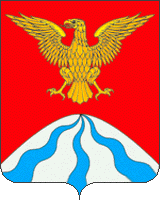 ЗНАЧИМЫЕ      ИНВЕСТИЦИОННЫЕ  ПРОЕКТЫ   В   РЕГИОНЕ
В 2020 году на территории Канютинского сельского поселения Холм-Жирковского района  в рамках проекта «Комплексное развитие станции Канютино Холм-Жирковского района Смоленской области» запланировано проведение  мероприятий, направленные на комплексное развитие сельских территорий.
     Объем бюджетных инвестиций в объекты капитального строительства  на 2020 год запланирован в сумме 12 295,3 тыс. рублей. Проект включает  газификацию жилой зоны станции Канютино протяженностью 9,4 км.
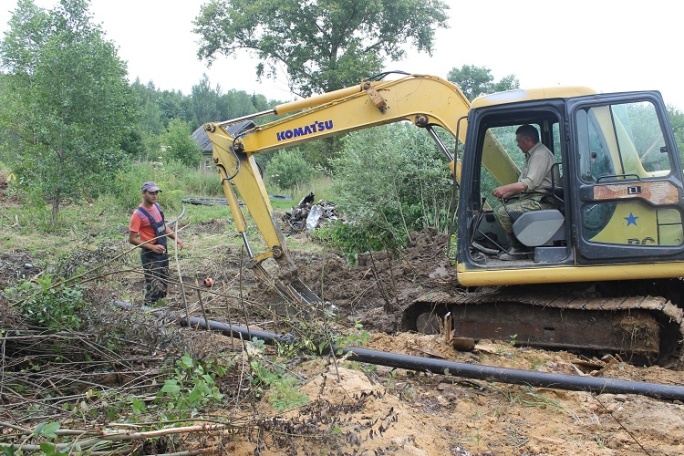 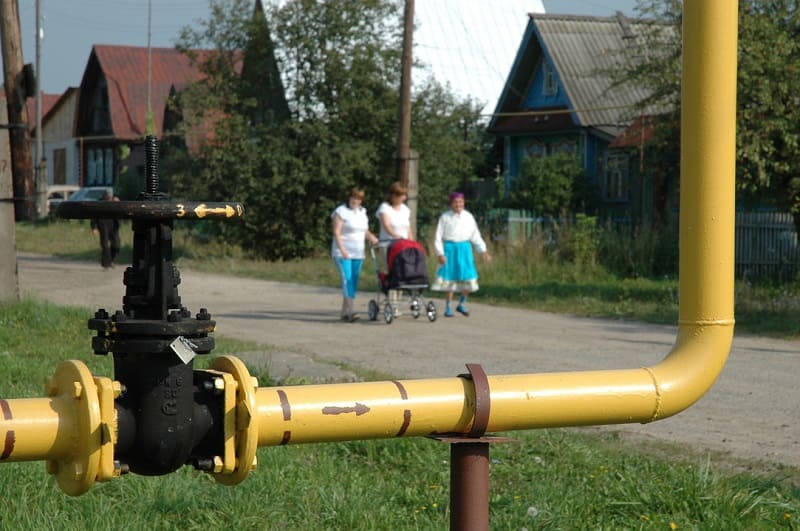 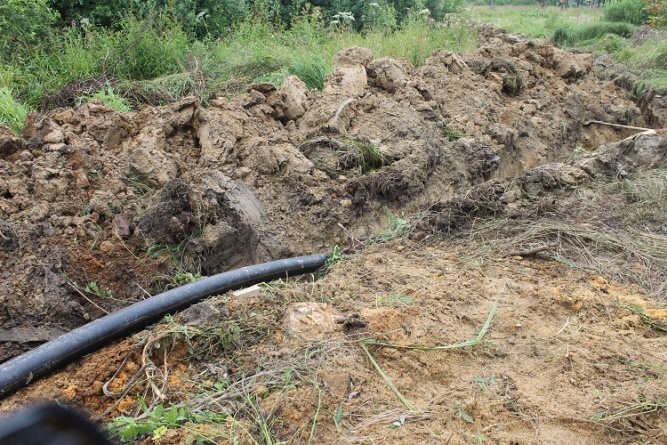 БЮДЖЕТ   ДЛЯ     ГРАЖДАН  2020
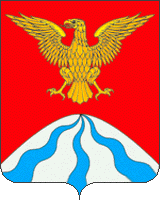 НАЦИОНАЛЬНЫЕ  ПРОЕКТЫ  НА  ТЕРРИТОРИИ  ХОЛМ-ЖИРКОВСКОГО  РАЙОНА
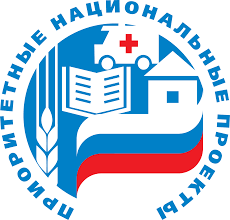 Национальные проекты, направленные на обеспечение прорывного научно-технологического и социально-экономического развития России, повышения уровня жизни, создания условий и возможностей для самореализации и раскрытия таланта каждого человека, установлены Указом Президента  Российской Федерации  от 07 мая 2018 года 204 «О национальных целях и стратегических задачах развития Российской Федерации на период до 2024 года».
На территории  Холм-Жирковского района Смоленской области в 2019-2020 годах  предусмотрена реализация  7 национальных проектов:
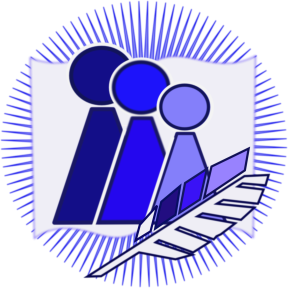 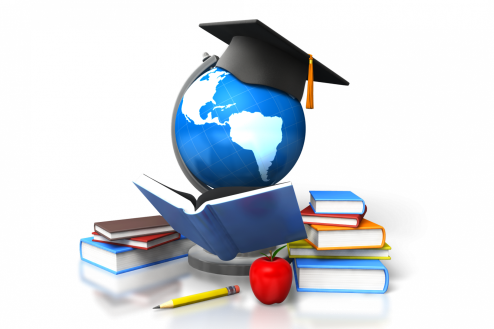 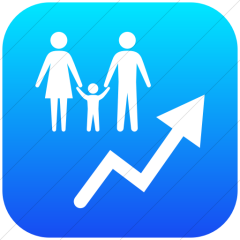 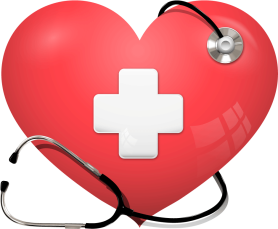 Здравоохранение
Образование
Культура
Демография
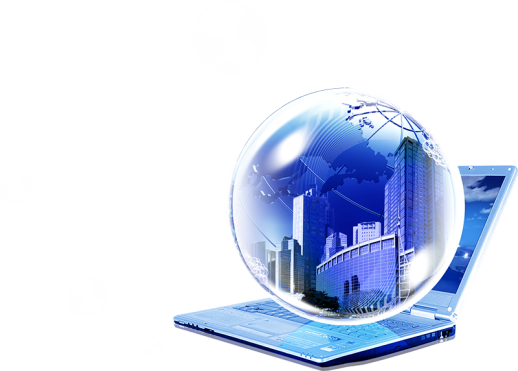 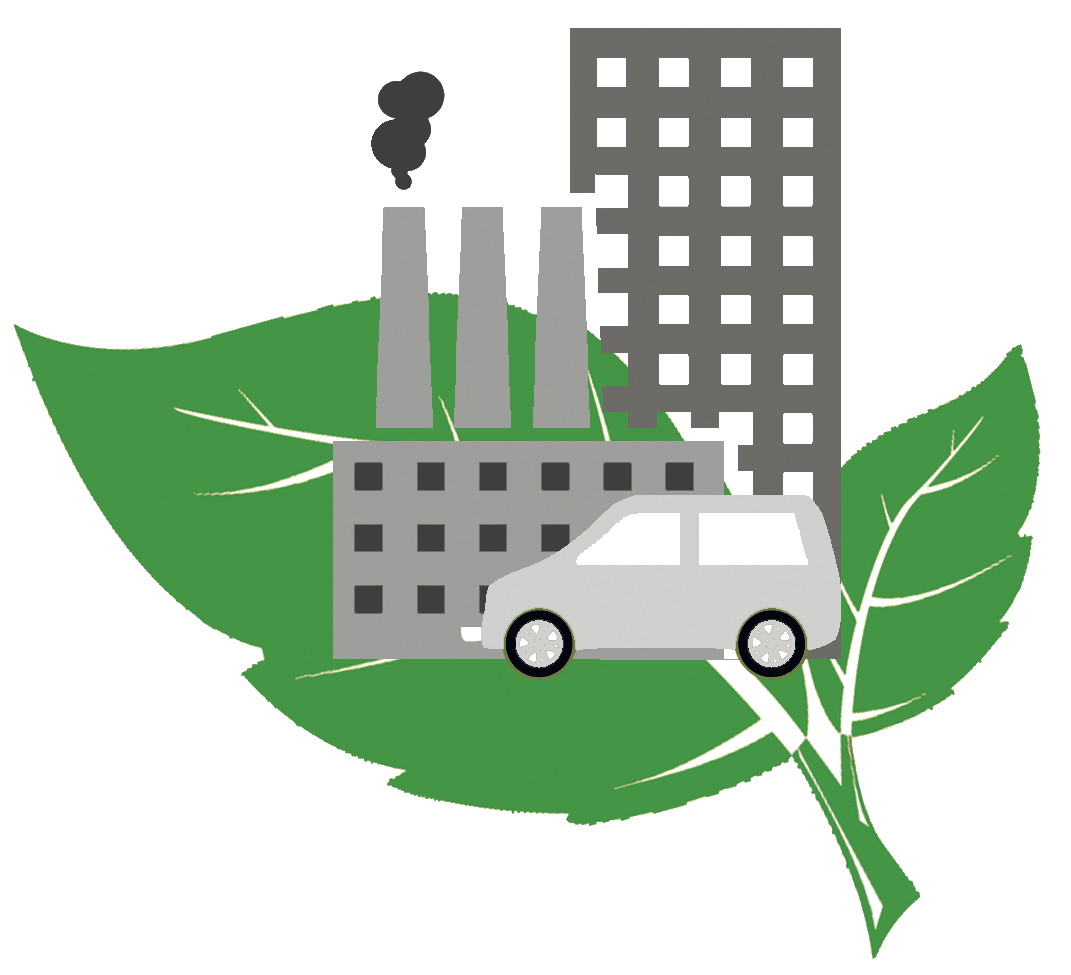 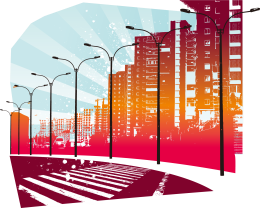 Безопасные и качественные автомобильные 
дороги
Цифровая экономика
Жилье и городская среда
БЮДЖЕТ   ДЛЯ     ГРАЖДАН  2020
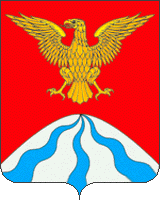 ФИНАНСОВОЕ  ОБЕСПЕЧЕНИЕ    НАЦИОНАЛЬНЫХ  ПРОЕКТОВ  В 2019-2020 гг.
Национальный проект «ОБРАЗОВАНИЕ»
2019 г
2020 г
Федеральный проект «Современная школа»
0,0
931,7
Федеральный проект « Успех каждого ребенка»
1 755,3
0,0
тыс. руб.
«Точка Роста» - это федеральная сеть центров образования цифрового, естественнонаучного, технического и гуманитарного профилей, организованная в рамках проекта «Современная школа».
        В 2020 году центр «Точка Роста» был открыт на базе Холмовской средней школы.
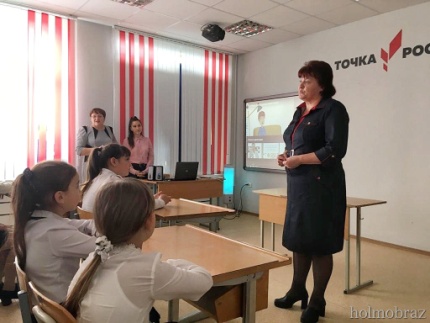 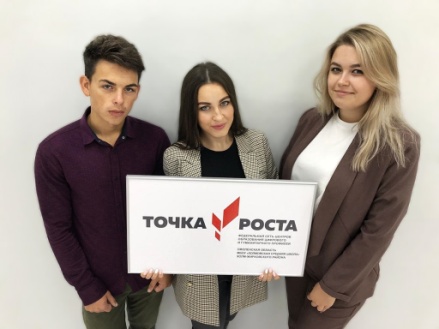 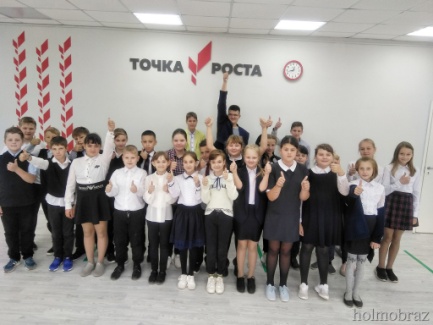 БЮДЖЕТ   ДЛЯ     ГРАЖДАН  2020
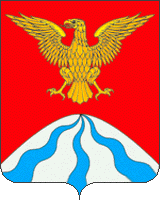 ФИНАНСОВОЕ  ОБЕСПЕЧЕНИЕ    НАЦИОНАЛЬНЫХ  ПРОЕКТОВ  В 2019-2020 гг.
Национальный проект «Жилье и городская среда»
2019 г
2020 г
Федеральный проект «Формирование комфортной городской среды»
2 327,3
1 862,5
тыс. руб.
Обустроена многофункциональная детская площадка «Город детства». Были установлены современные игровые комплексы, качели, карусели. На территории площадки уложено безопасное прорезиненное покрытие.
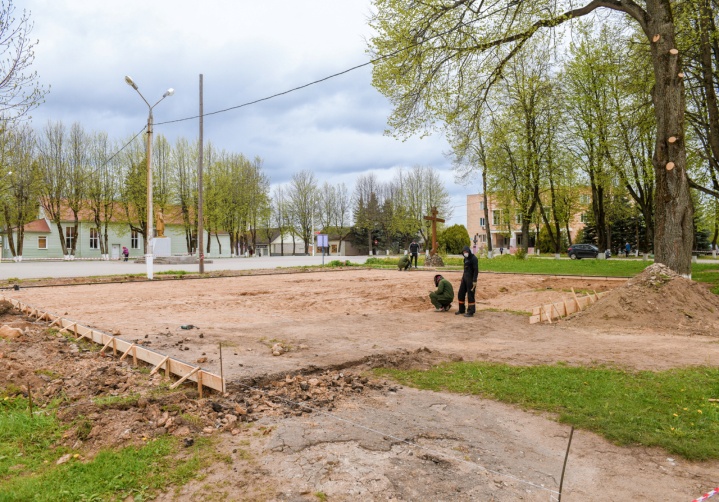 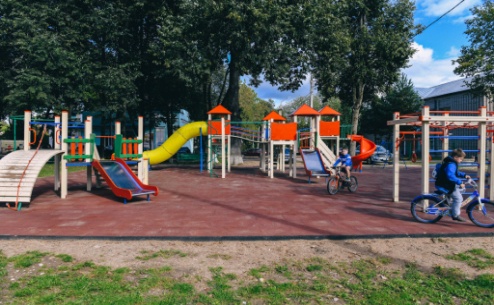 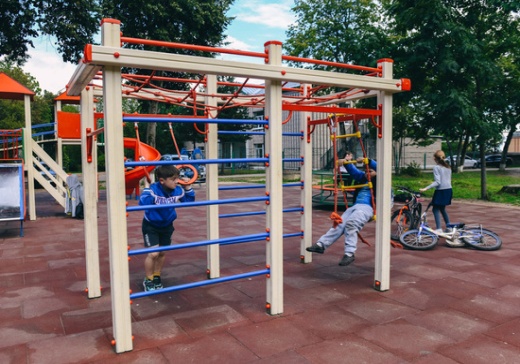 БЮДЖЕТ   ДЛЯ     ГРАЖДАН  2020
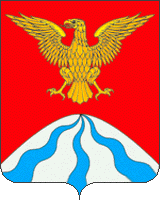 ФИНАНСОВОЕ  ОБЕСПЕЧЕНИЕ    НАЦИОНАЛЬНЫХ  ПРОЕКТОВ  В 2019-2020 гг.
Национальный проект «КУЛЬТУРА»
2019 г
2020 г
тыс. руб.
Федеральный проект «Культурная среда»
0,0
3 964,6
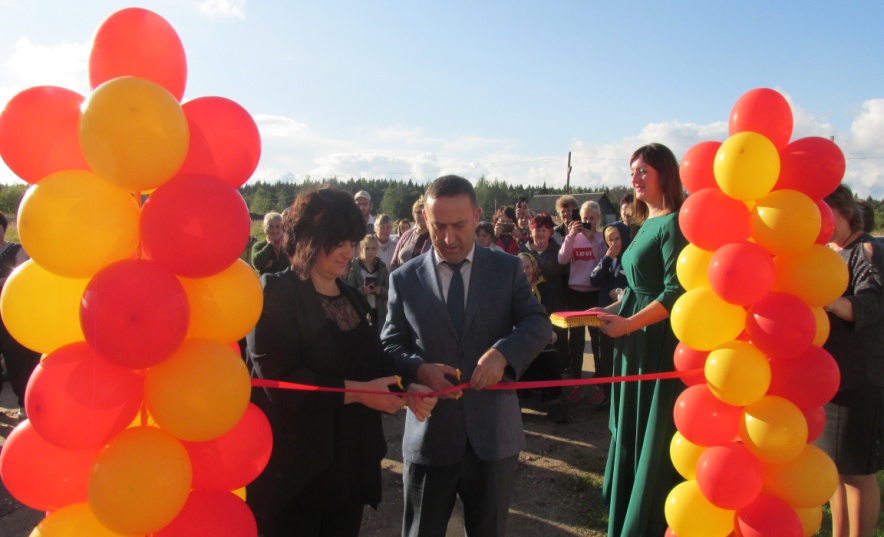 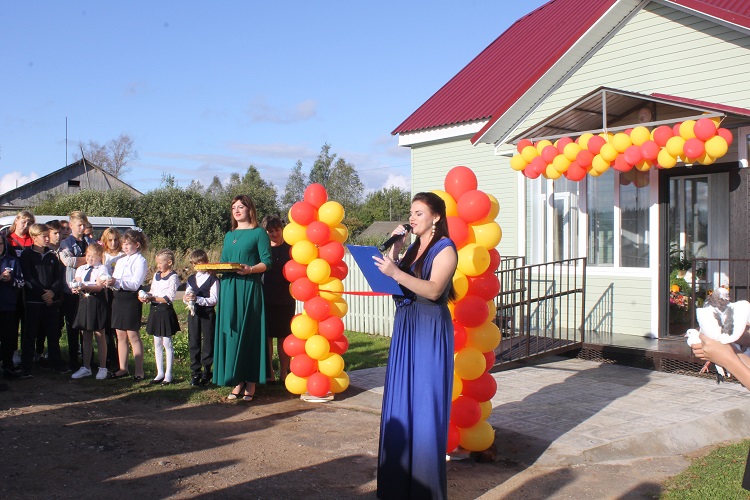 В рамках национального проекта «Культура» проведен капитальный ремонт Канютинского сельского дома культуры.
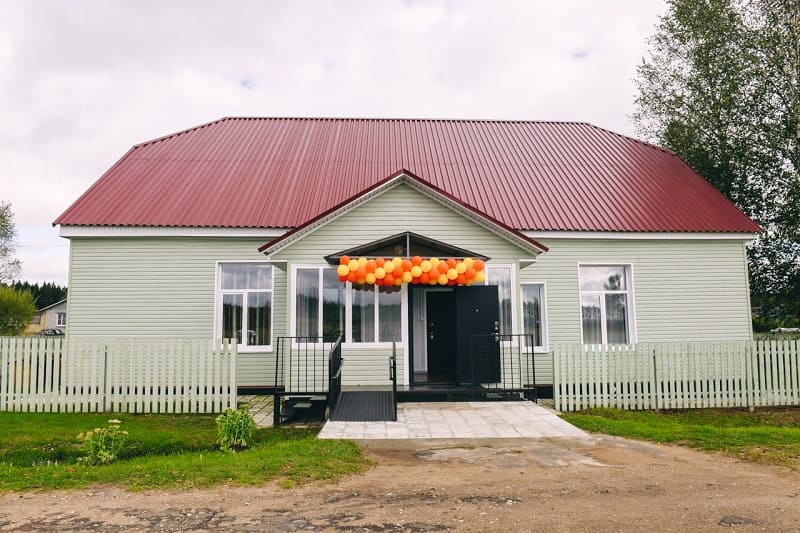 БЮДЖЕТ   ДЛЯ     ГРАЖДАН  2020
ИСТОЧНИКИ  РАЗМЕЩЕНИЯ  ИНФОРМАЦИИ   О   БЮДЖЕТЕ
Официальный сайт Администрации муниципального  образования «Холм-Жирковский район» Смоленской области
holm.admin-smolensk.ru

Официальное печатное издание
    Холм-Жирковская районная газета «Вперед»
Социальные сети
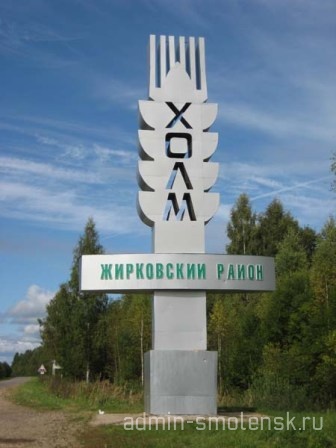 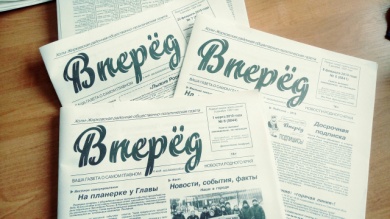 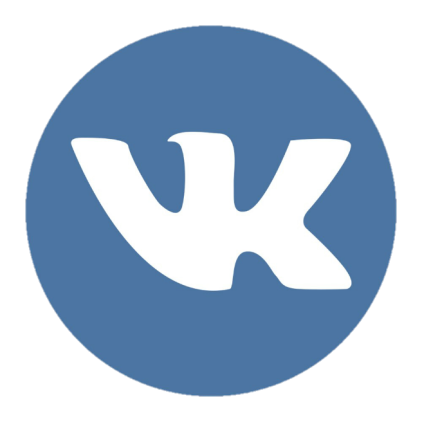 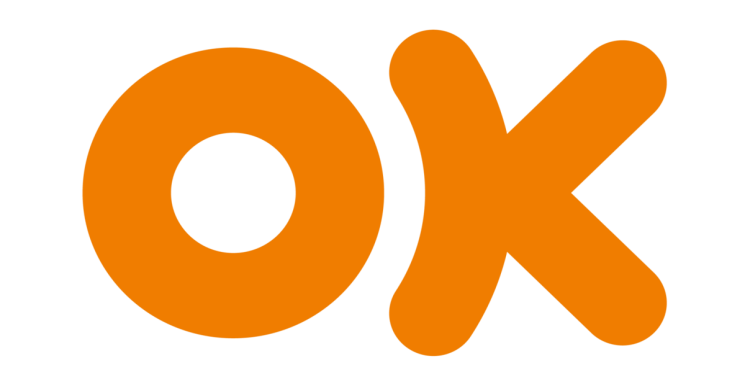 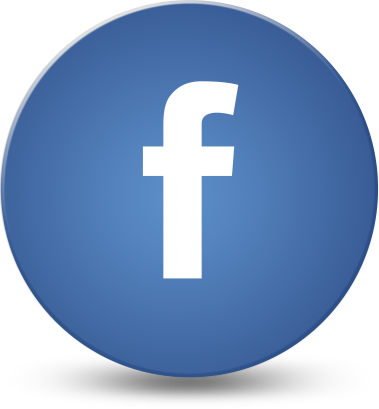 БЮДЖЕТ   ДЛЯ     ГРАЖДАН  2020
Финансовым  управлением Администрации муниципального образования  «Холм-Жирковский район» Смоленской области подготовлена брошюра «Бюджет для граждан к   решению от 25.12.2019 №83 «О бюджете муниципального образования «Холм-Жирковский район» Смоленской области на 2020 год и плановый период 2021 и 2022 годов.
		В настоящем документе  мы постарались в доступной и понятной форме изложить принципы формирования бюджета нашего района, а также показать  на какие цели и в каких объемах  направляются бюджетные средства, что позволит всем заинтересованным жителям Холм-Жирковского района принять активное участие в обсуждении  проектов бюджета на последующие годы  и итогах их исполнения.
		Информация о проводимых публичных слушаниях по бюджету размещается на  официальном сайте Администрации муниципального образования «Холм-Жирковский район» Смоленской области.




Адрес:   215650, Смоленская область,
 пгт. Холм-Жирковский, ул.       
      Нахимовская, д.9
Телефон: (48139) 2-11-73
E-mail: fin_holm19@mail.ru
Начальник Финансового управления
Станько Татьяна Михайловна
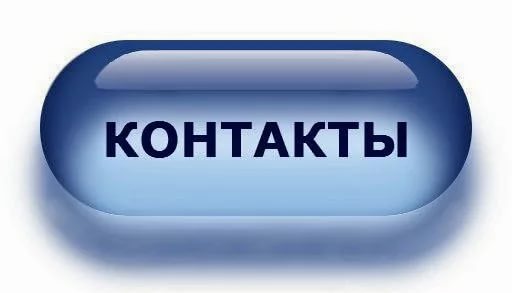 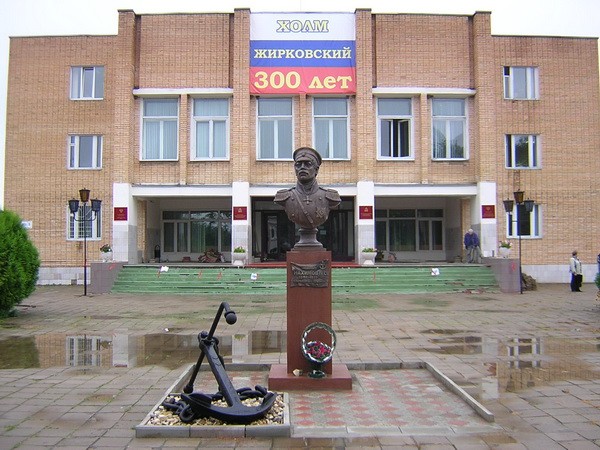 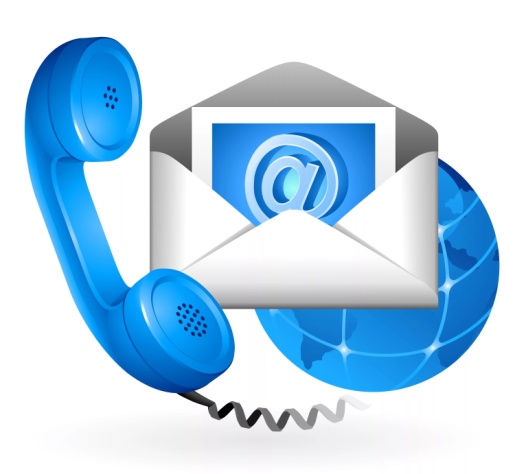